Emergency Capital Investment Program (ECIP)Loan Form
System Screenshots
March 4, 2020
Overview: ECIP Loan Landing Page
Provide low- and moderate-income community financial institutions the opportunity to apply for capital investment from the government.
2
Step 1: Applicant logs in to Homepage
Applicants assigned this form will see the below layout.
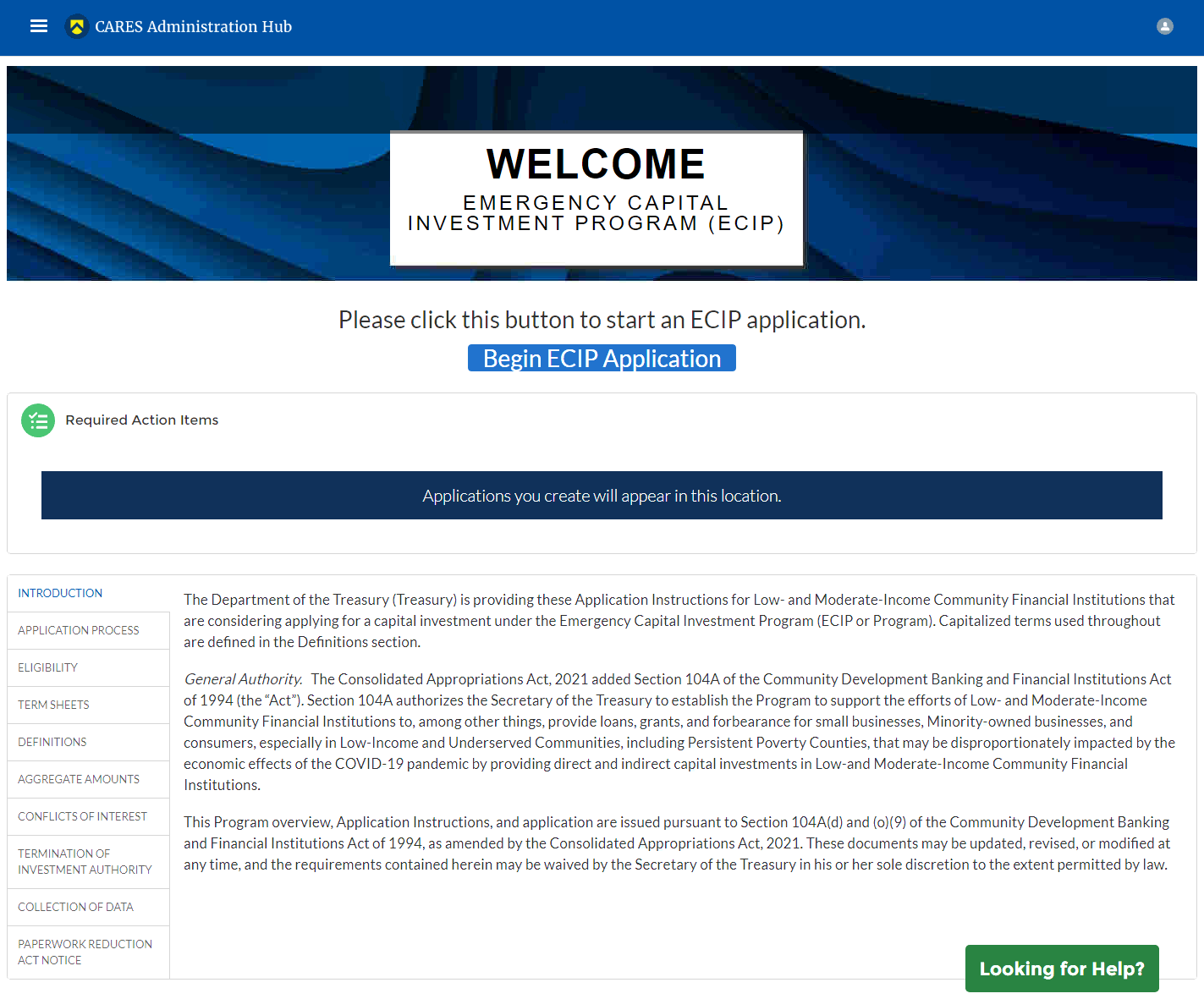 3
Step 1: Applicant logs in to Homepage
Applicants who have made an application already will have “Required Action Items” populated with a previously made application.
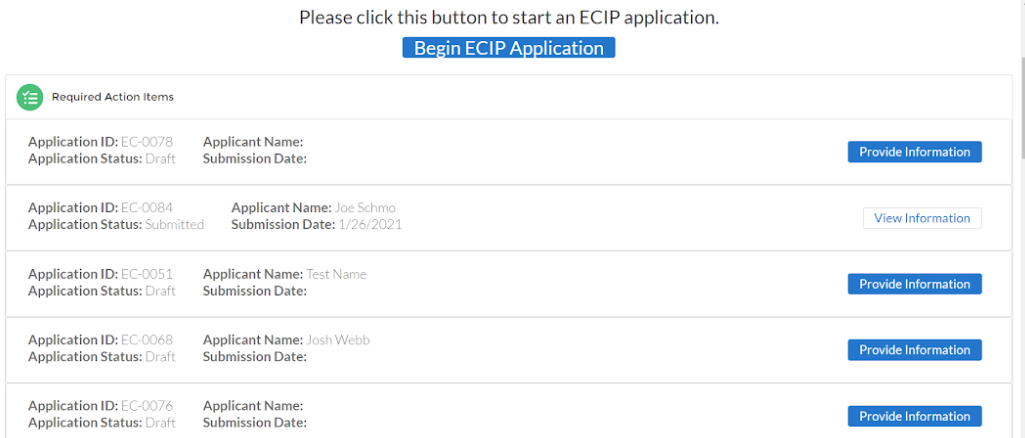 4
Step 2: Review Form Instructions
Introduction
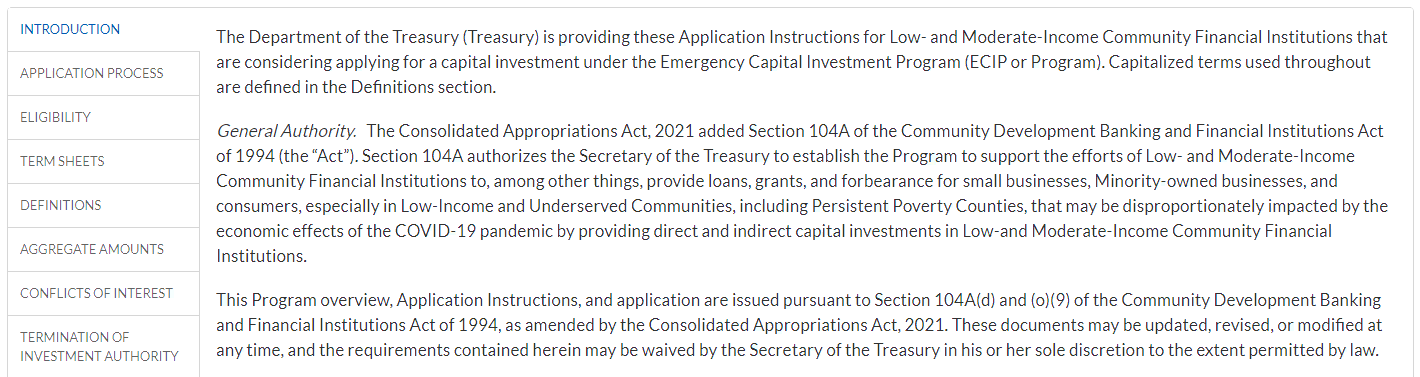 5
Step 2: Review Form Instructions
Application Process
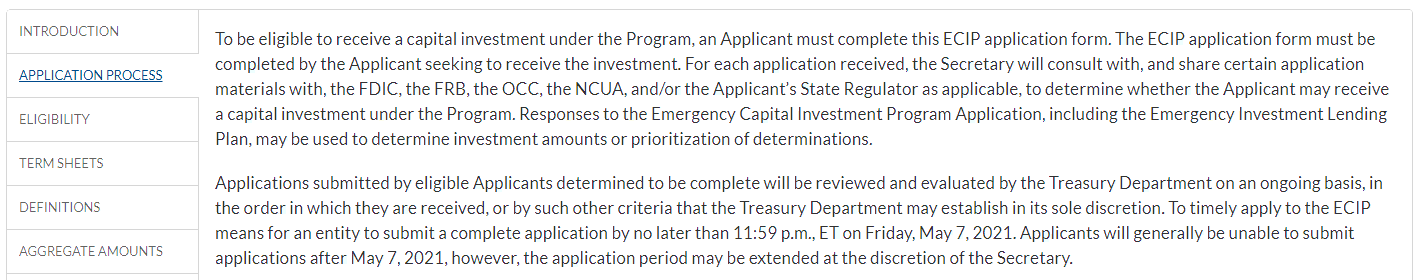 6
Step 2: Review Form Instructions
Eligibility
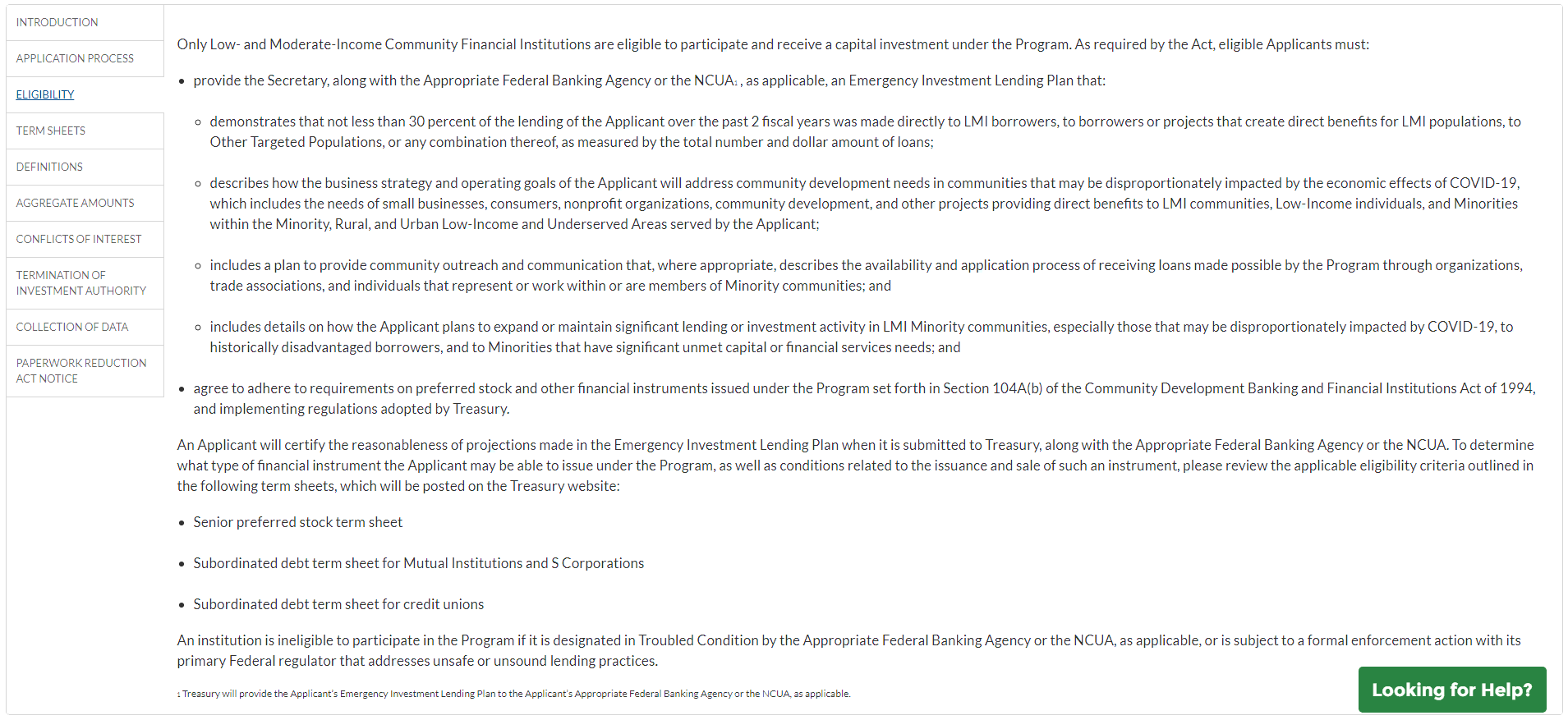 7
Step 2: Review Form Instructions
Term Sheets (on landing page)
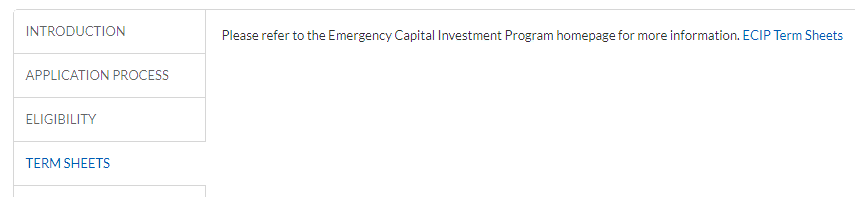 8
Step 2: Review Form Instructions
Definitions (on landing page)
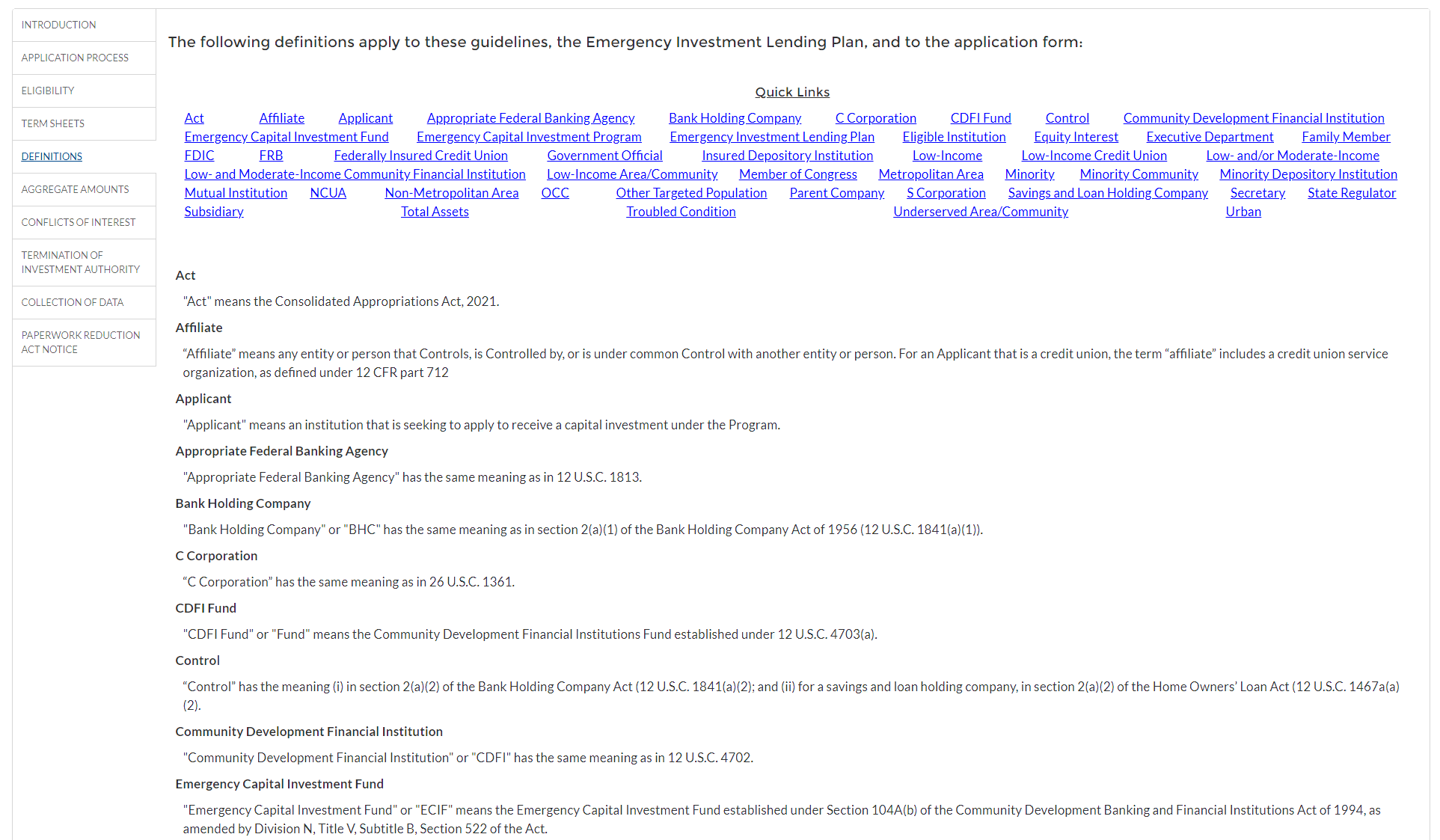 9
Step 2: Review Form Instructions
Definitions (on landing page) - continued
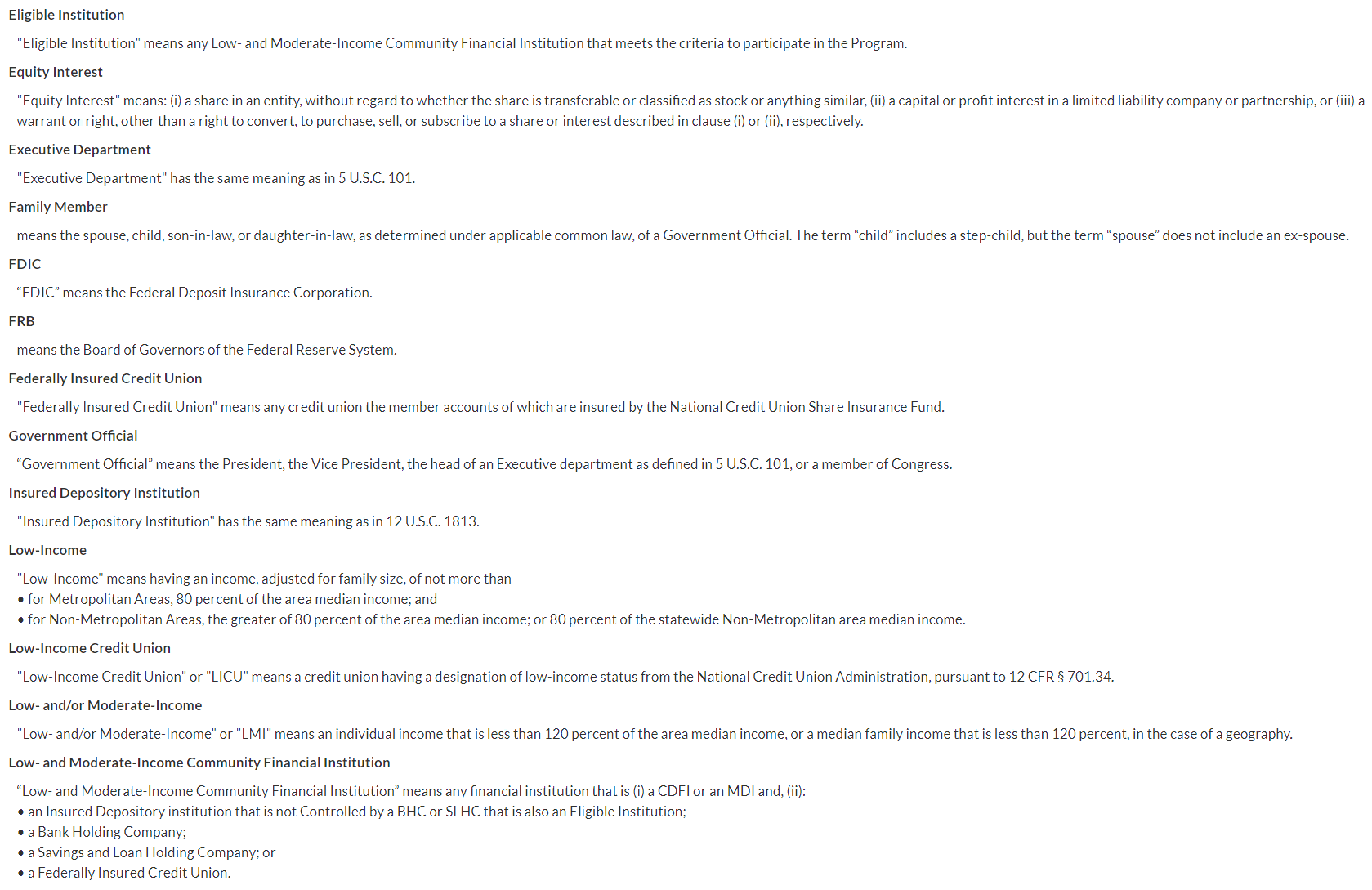 10
Step 2: Review Form Instructions
Definitions (on landing page) - continued
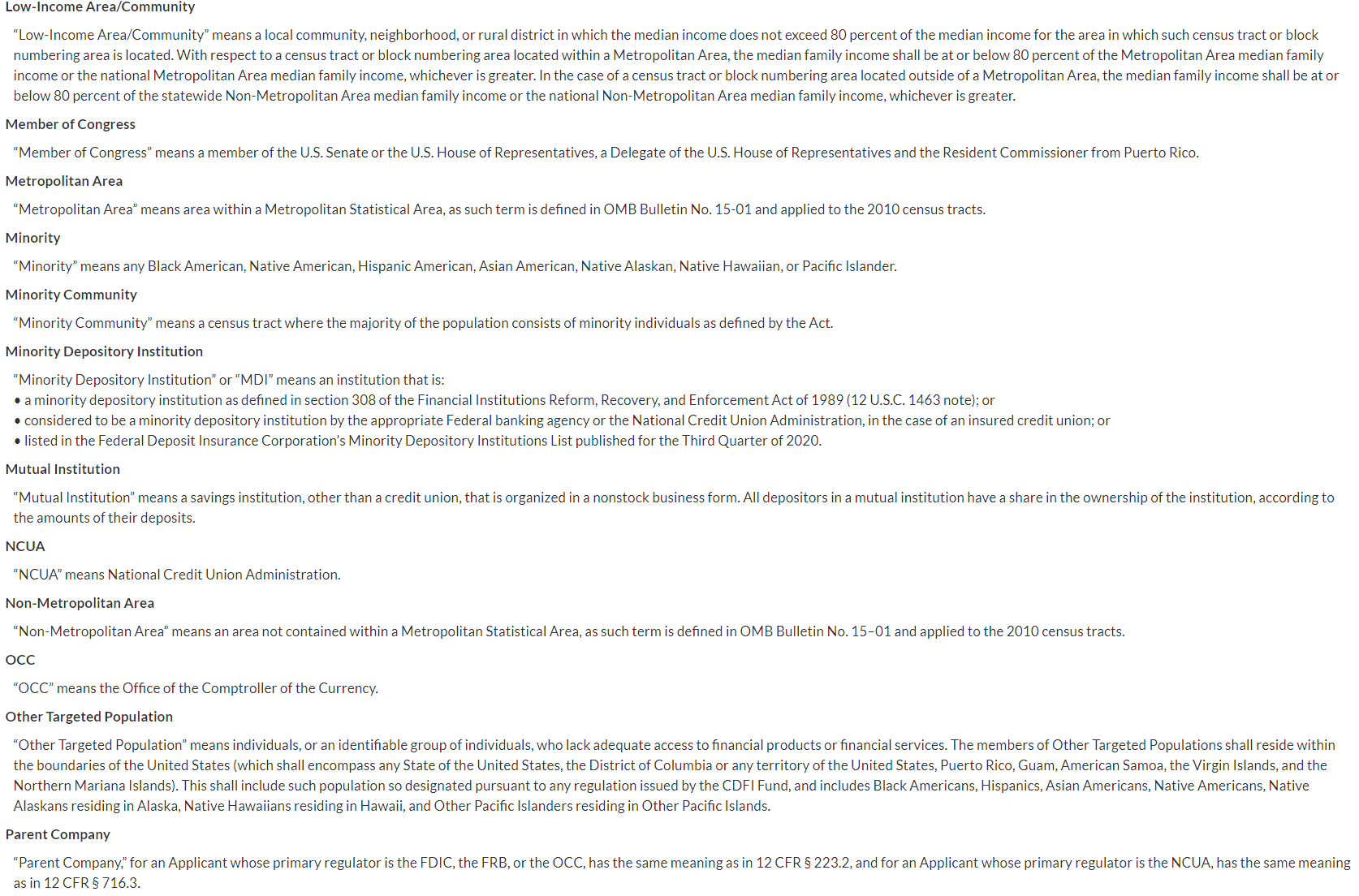 11
Step 2: Review Form Instructions
Definitions (on landing page) - continued
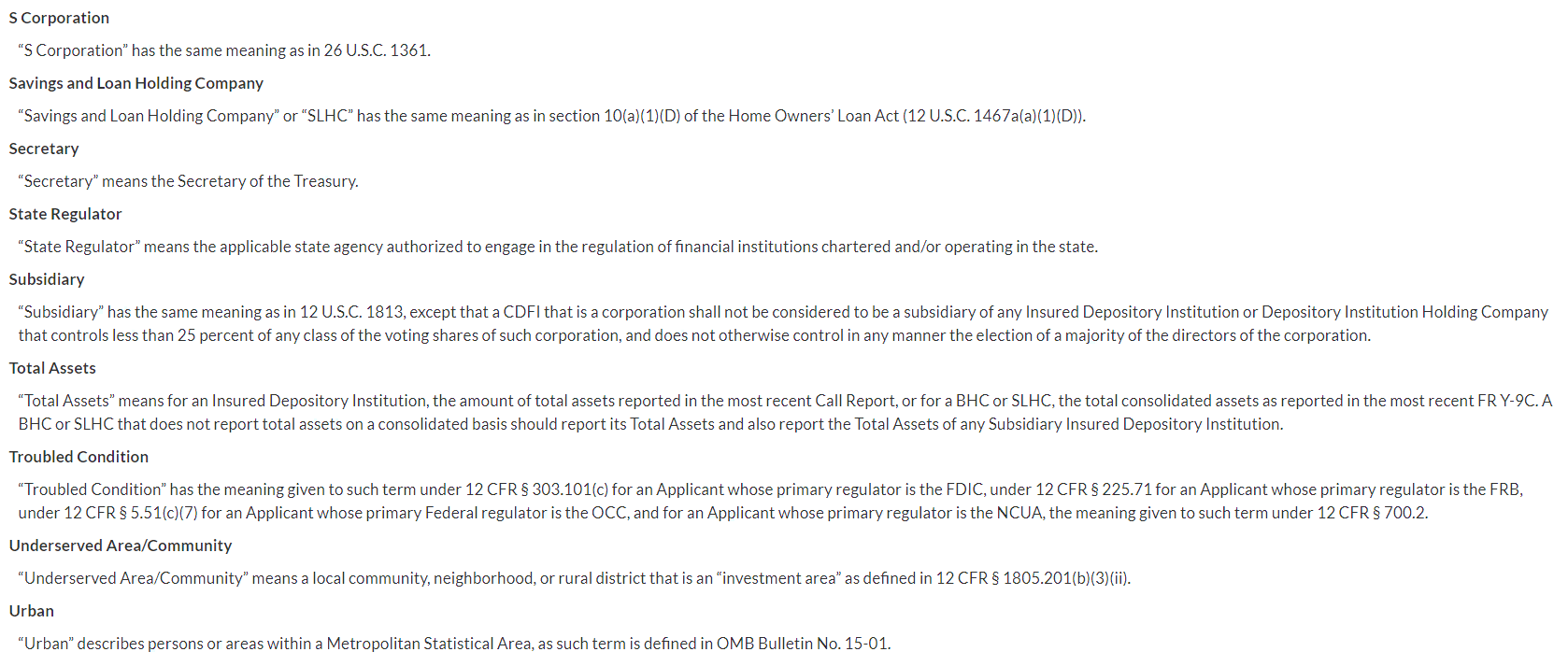 12
Step 2: Review Form Instructions
Aggregate Amounts
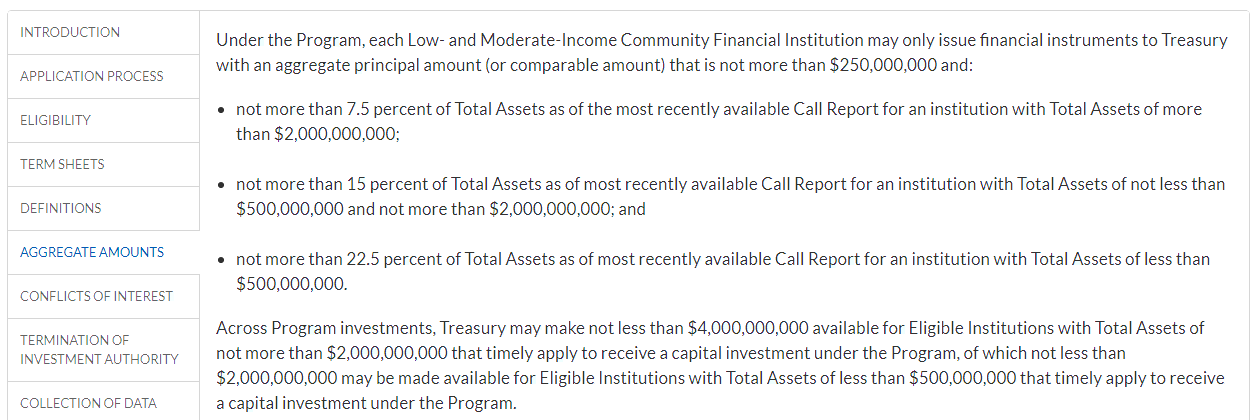 13
Step 2: Review Form Instructions
Conflicts of Interest
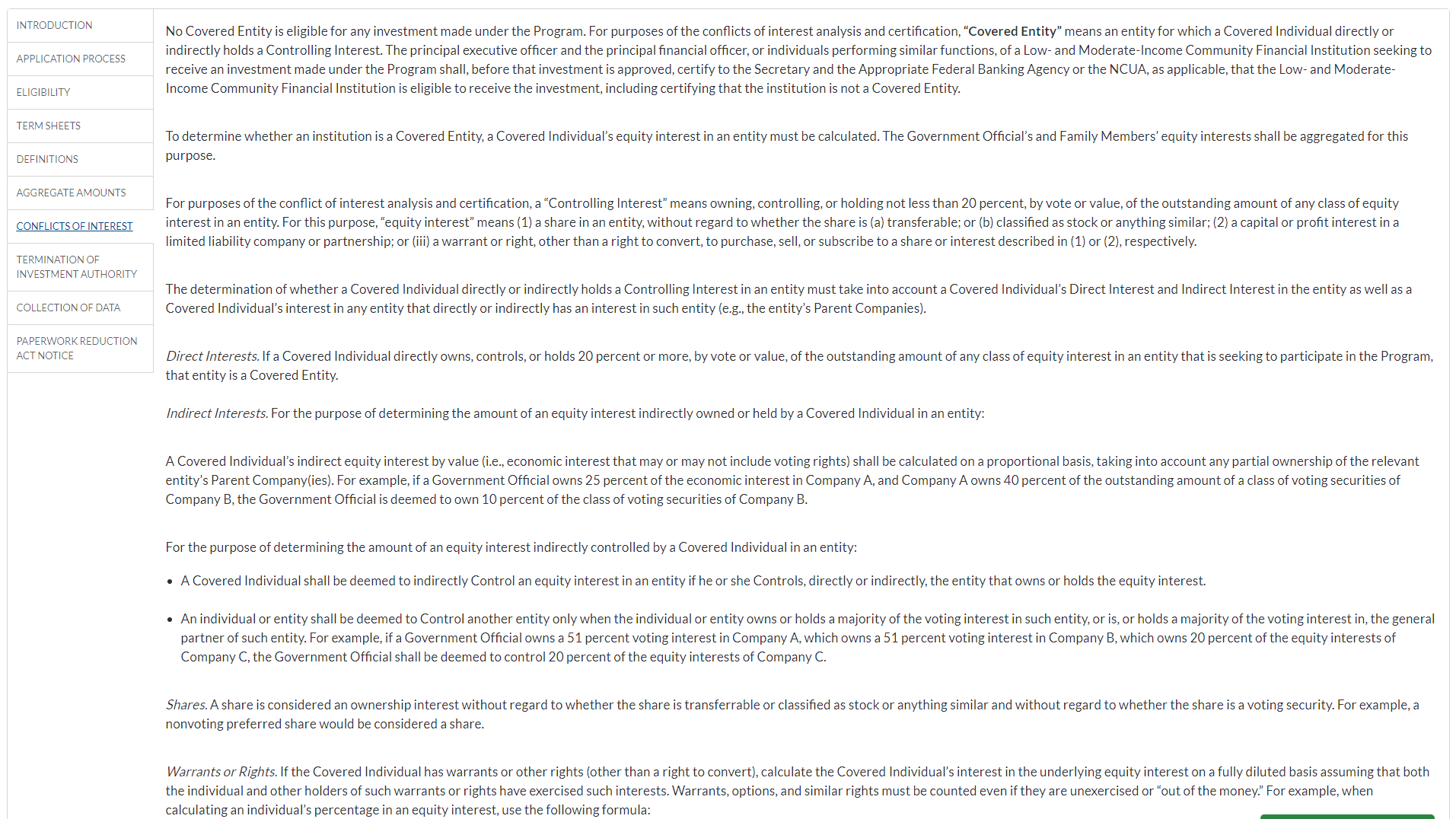 14
Step 2: Review Form Instructions
Conflicts of Interest - continued
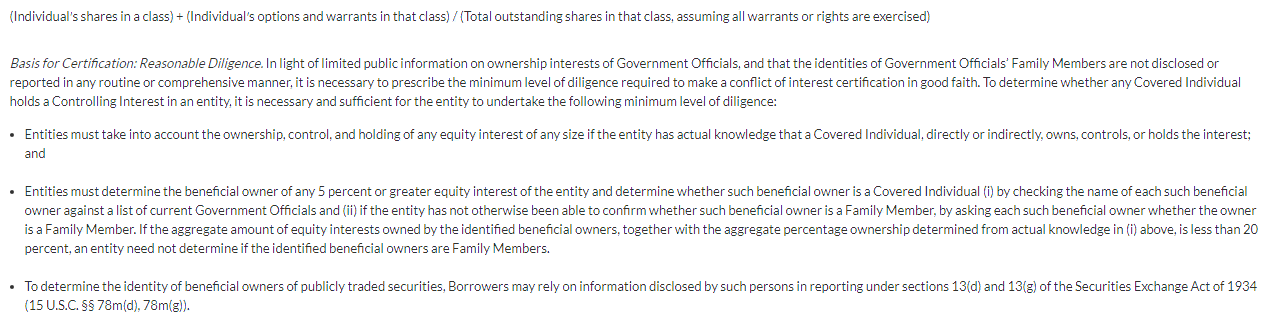 15
Step 2: Review Form Instructions
Termination of Investment Authority
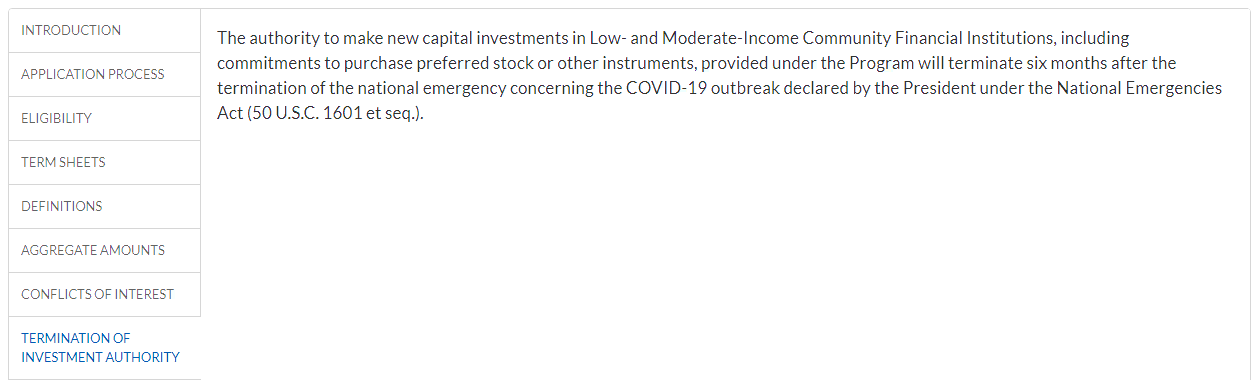 16
Step 2: Review Form Instructions
Collection of Data
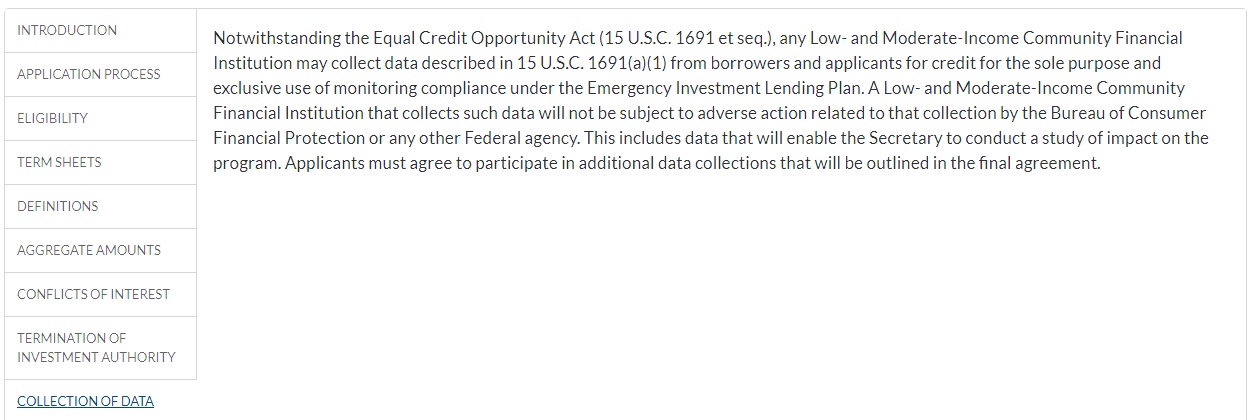 17
Step 2: Review Form Instructions
Paperwork Reduction Act Notice
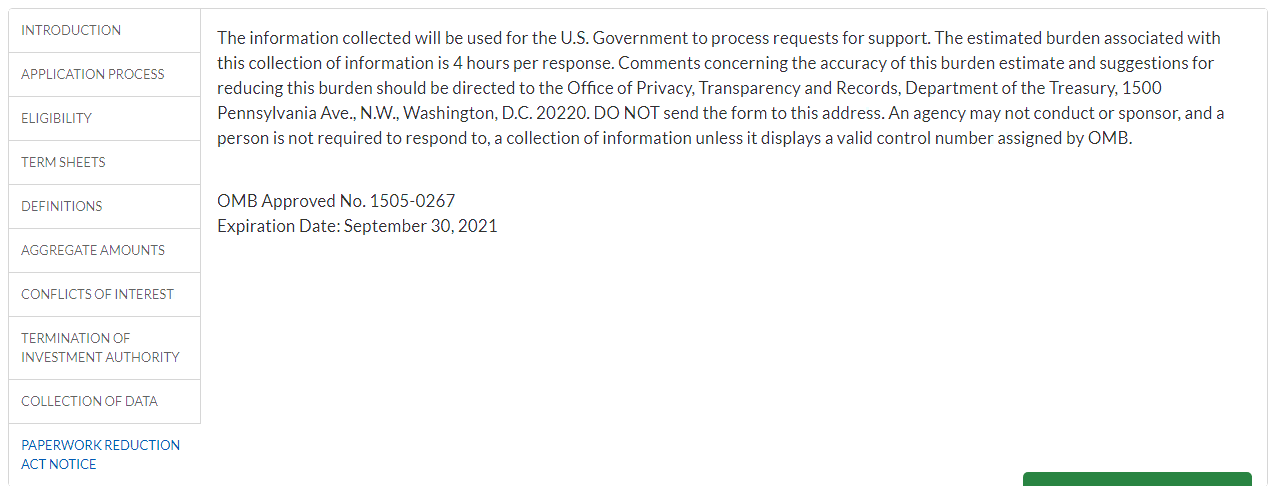 18
Step 3: Create the Form
Click the button at the top of the ECIP Landing page to begin the application
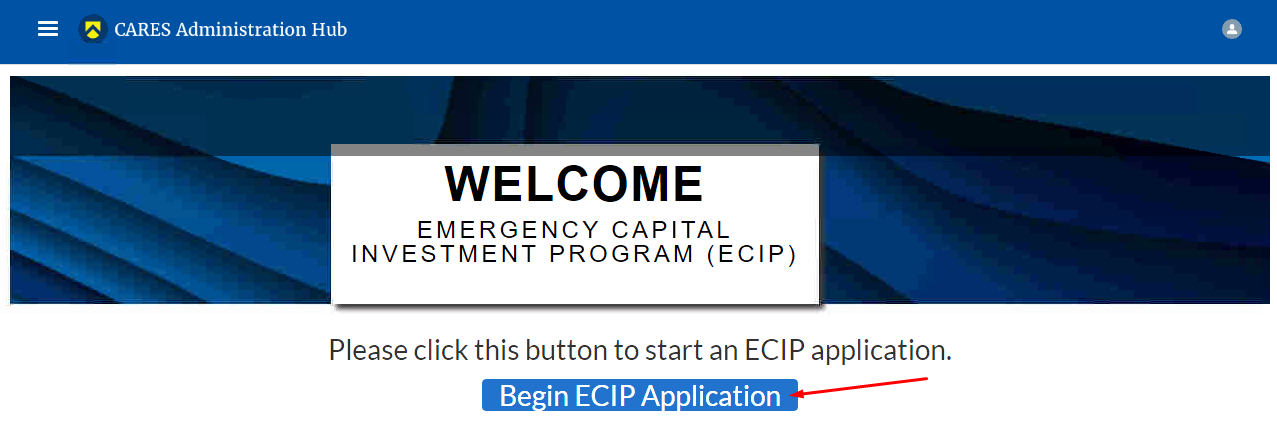 19
Step 3: Create the Form
Record is created that can be navigate back to.
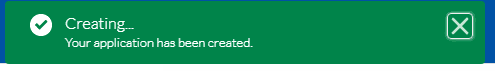 20
Step 4: Review Form Instructions
User Instructions
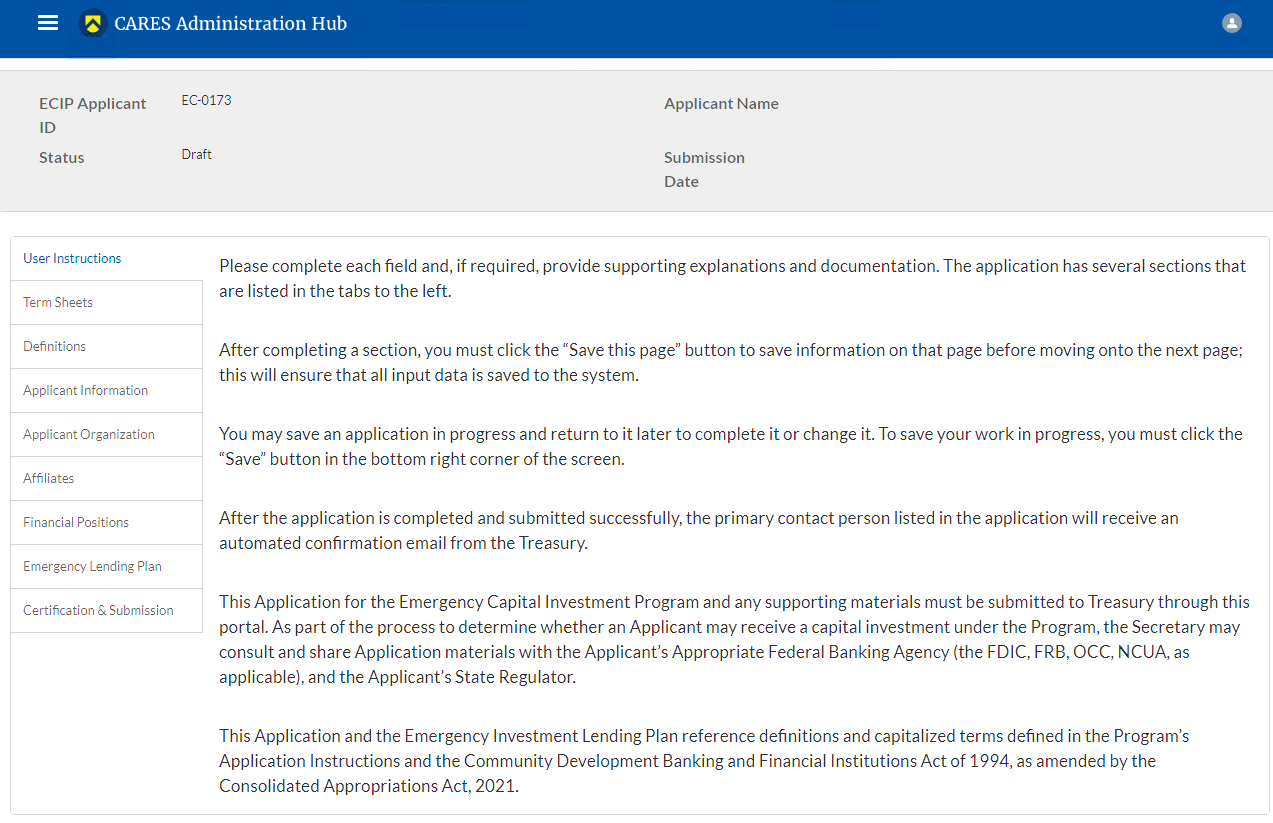 21
Step 4: Review Form Instructions
Term Sheets (within the form)
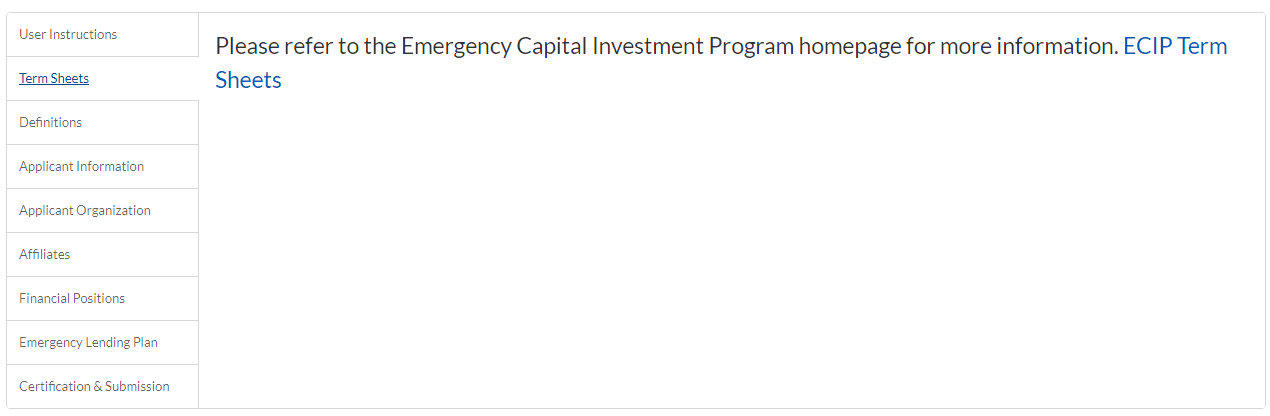 22
Step 4: Review Form Instructions
Definitions (within the form)
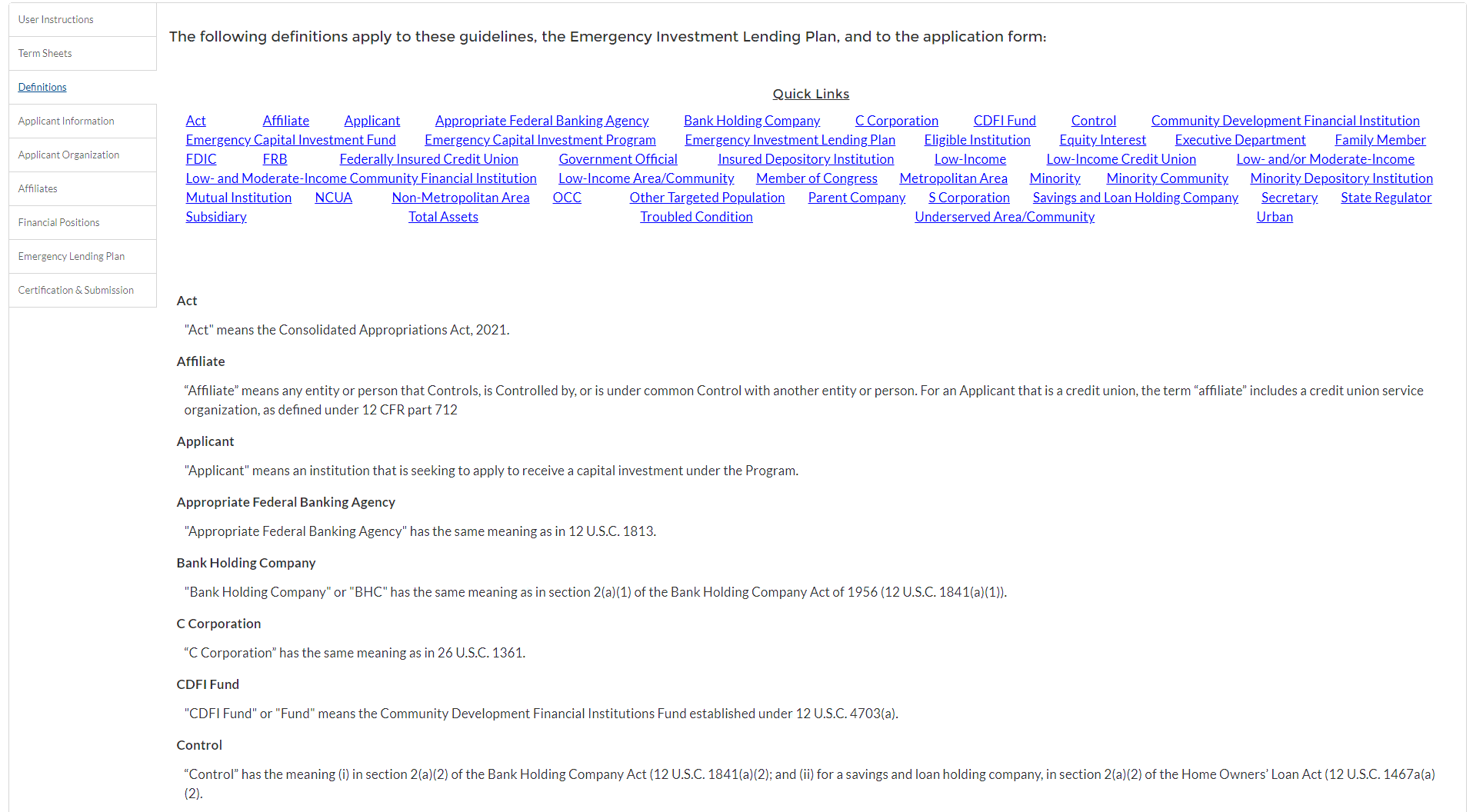 23
Step 4: Review Form Instructions
Definitions (within the form) - continued
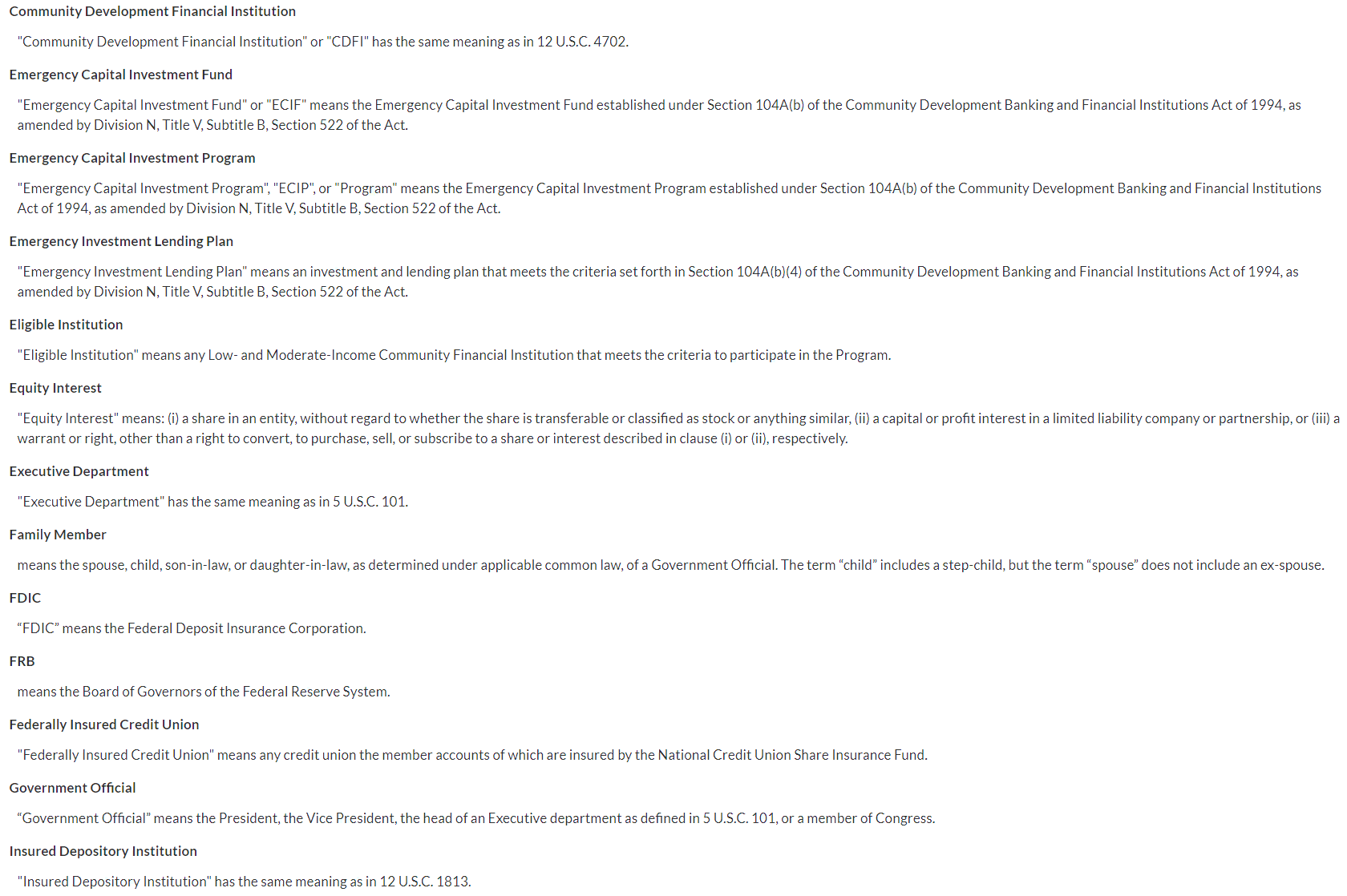 24
Step 4: Review Form Instructions
Definitions (within the form) - continued
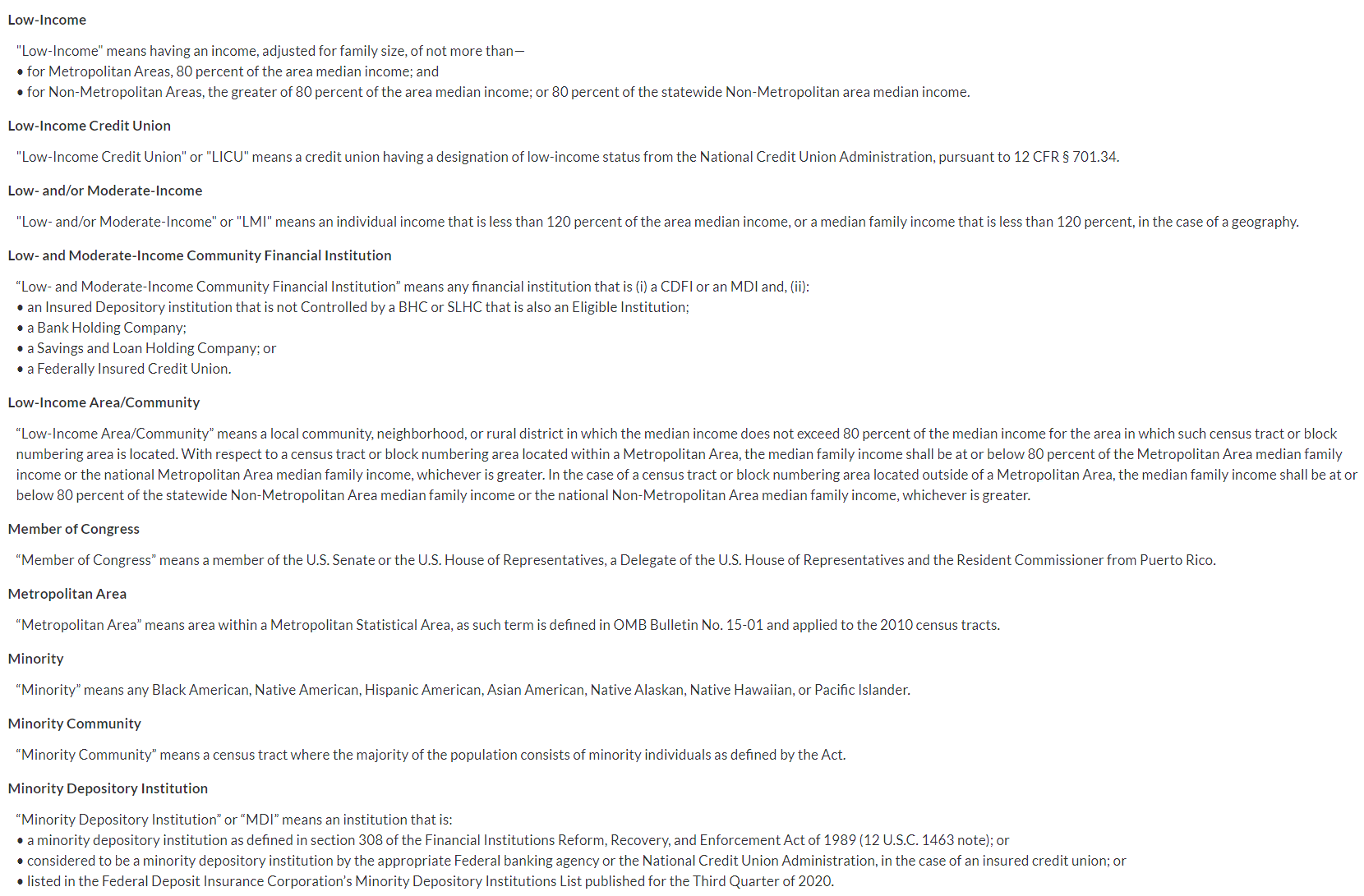 25
Step 4: Review Form Instructions
Definitions (within the form) - continued
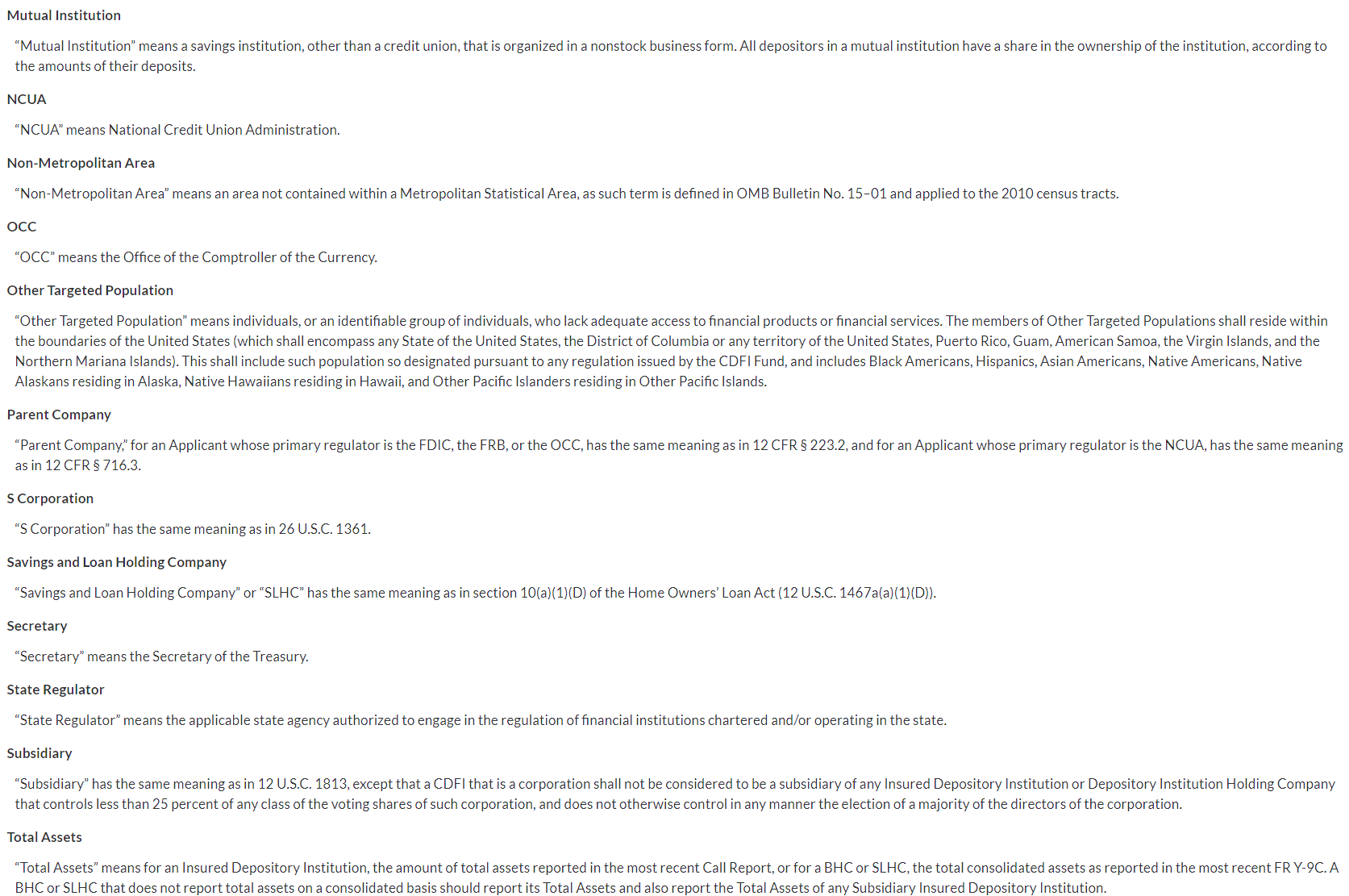 26
Step 4: Review Form Instructions
Definitions (within the form) - continued
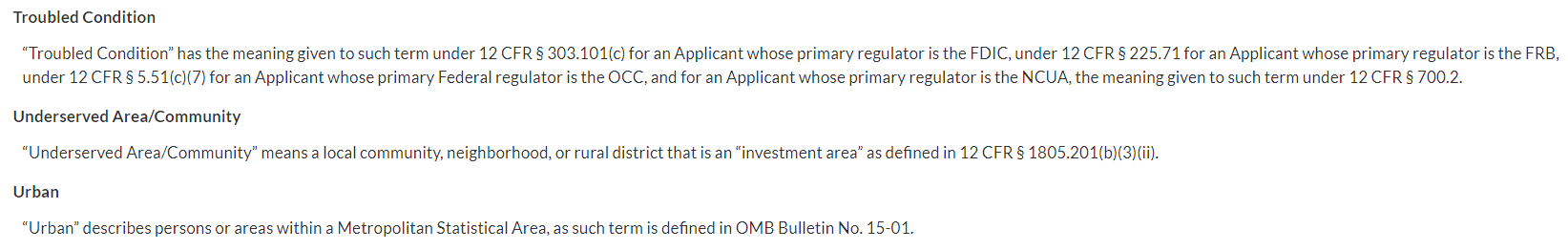 27
Step 5: Populate the Form
Applicant Information
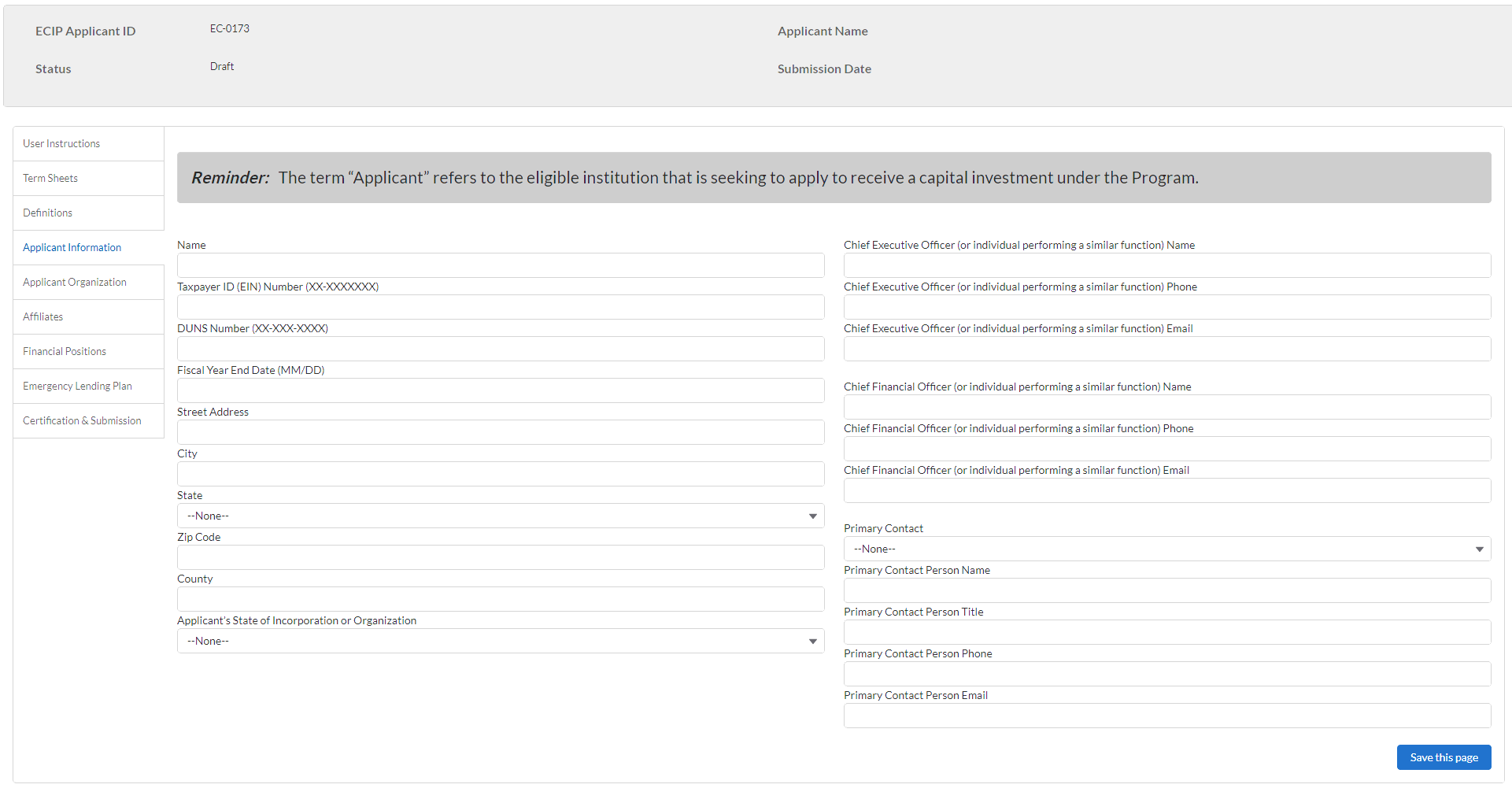 28
Step 5: Populate the Form
Applicant Organization
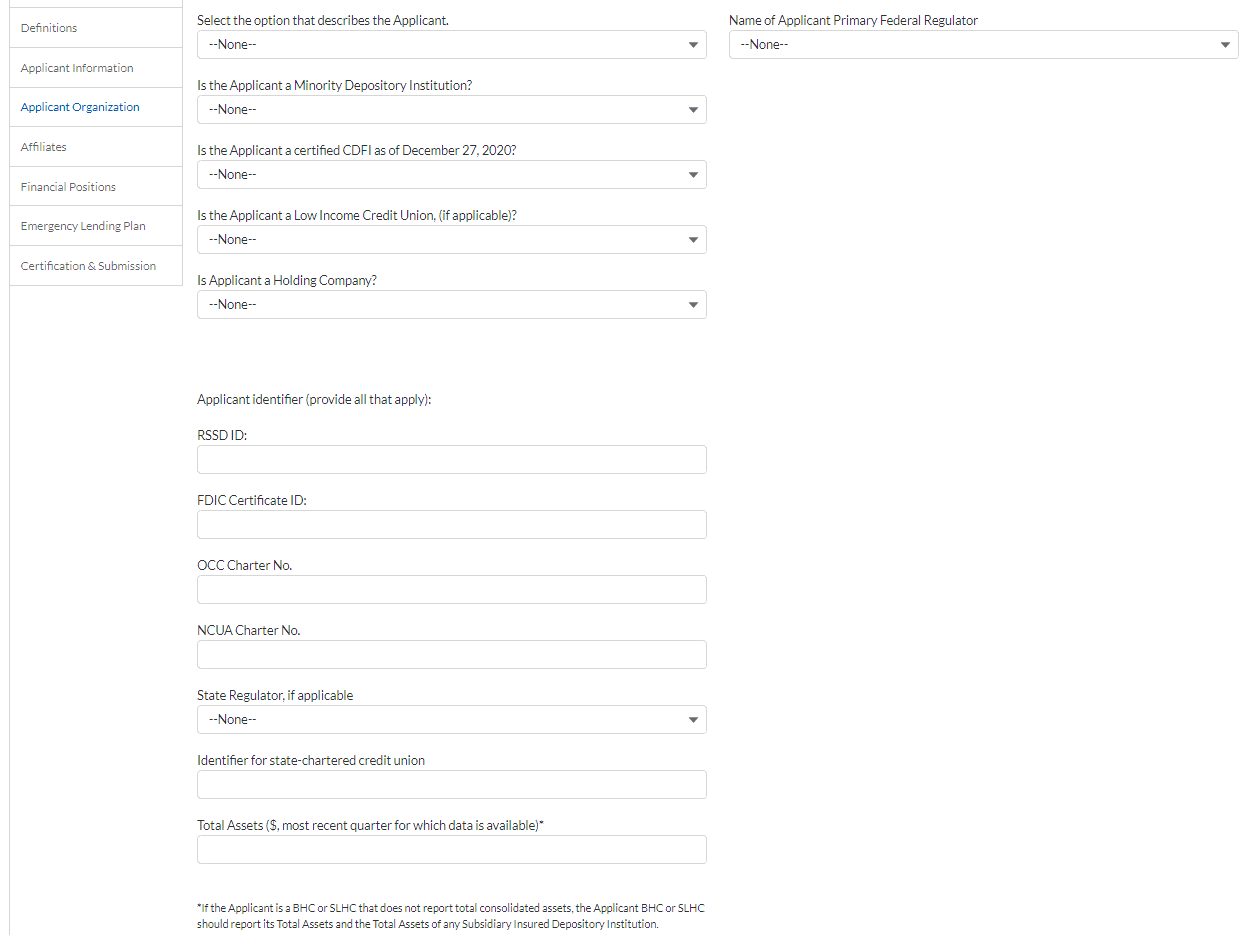 29
Step 5: Populate the Form
Applicant Organization – conditionalIf “Select the option that describes the Applicant” is “Insured Depository Institution that is controlled by a BHC or SLHCAND “Please explain below” is “Other”THEN “Other (explain why) (2,000 character maximum)” will be visible
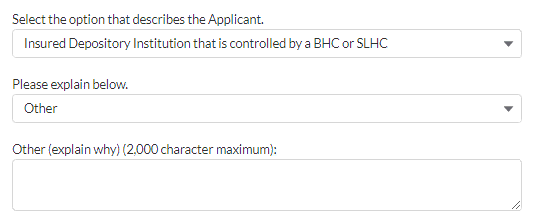 30
Step 5: Populate the Form
Applicant Organization – conditionalIf “Is Applicant a Holding Company?” is “Yes”, upon saving the form page, a Subsidiaries tab will appear.
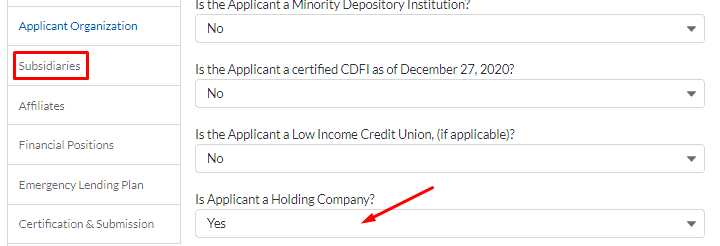 31
Step 5: Populate the Form
Applicant Organization – conditionalIf “Is Applicant a Holding Company?” is “No” then “Is the Applicant controlled by a holding Company” will appear.If “Is Applicant a Holding Company?” is “No” and “Is the Applicant controlled by a holding Company” is “Yes” then the Holding Company section will appear.
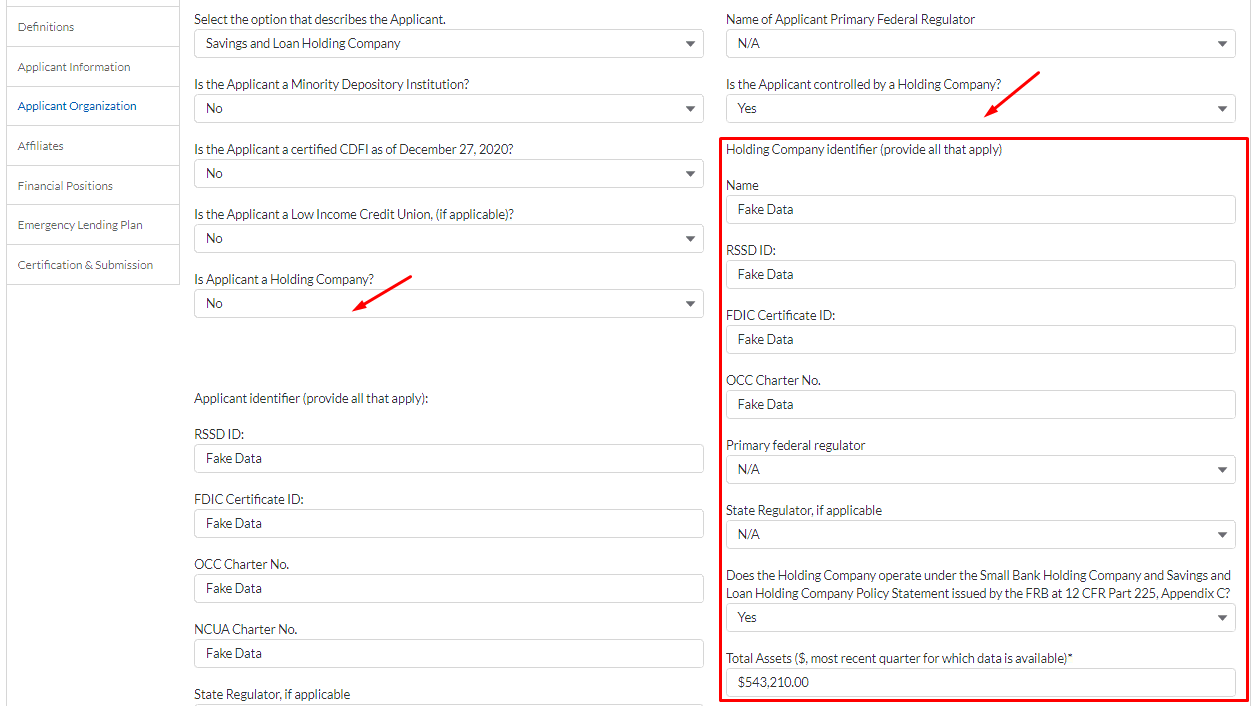 32
Step 5: Populate the Form
Subsidiaries (If “Is Applicant a Holding Company?” is “Yes”, upon saving the form page, a Subsidiaries tab will appear.)
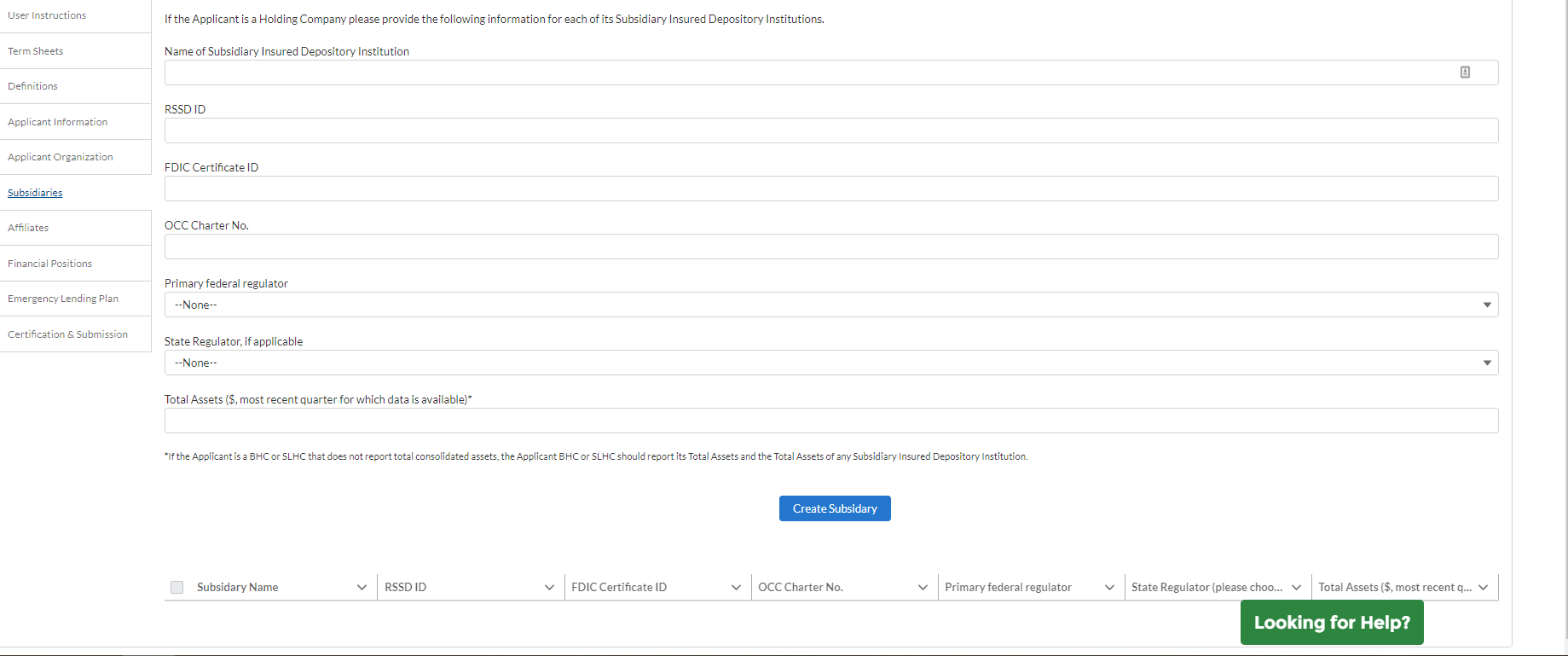 33
Step 5: Populate the Form
Affiliates
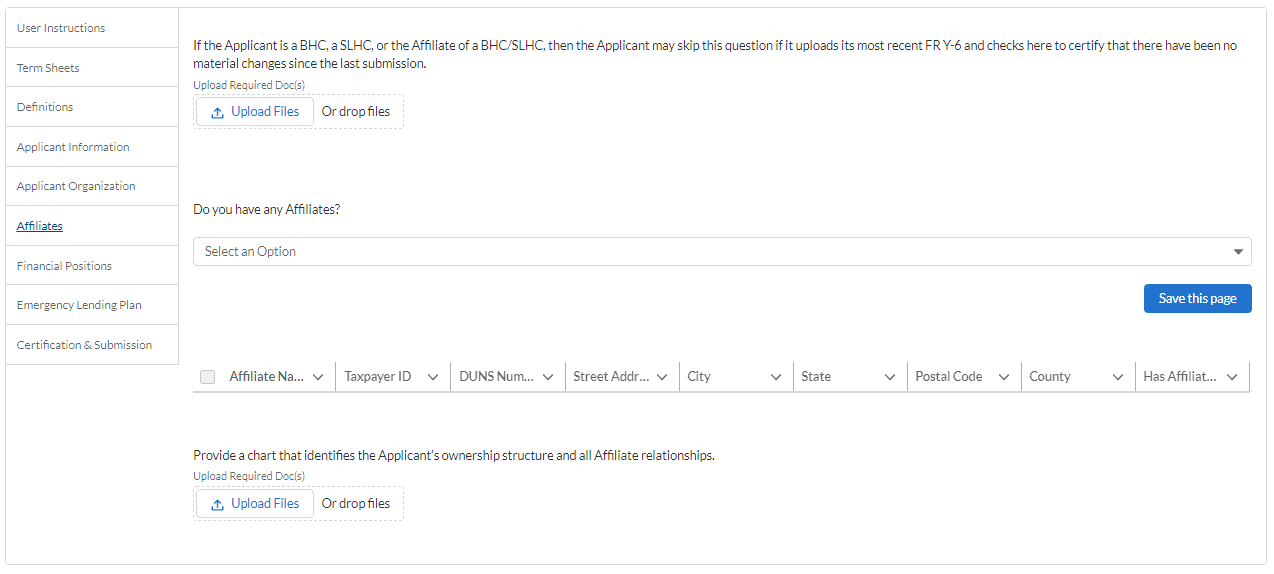 34
Step 5: Populate the Form
Affiliates – conditionalIf a document is uploaded to the “If the Applicant is a BHC, a SLHC, or the Affiliate of a BHC/SLHC, then the Applicant may skip this question if it uploads its most recent FR Y-6 and checks here to certify that there have been no material changes since the last submission.”, then “Has The Applicant had any material changes since the last submission” field will appear
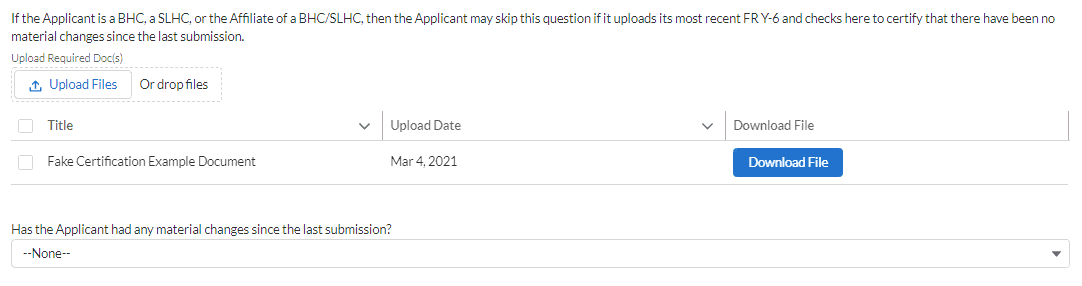 35
Step 5: Populate the Form
Affiliates – conditionalIf “Do you have any affiliates?” is “Yes” then “Affiliate Name” and “Has Affiliate applied to participate in the program?” appear.If “Has Affiliate applied to participate in the program?”  is “Yes” then everything in the box appears.
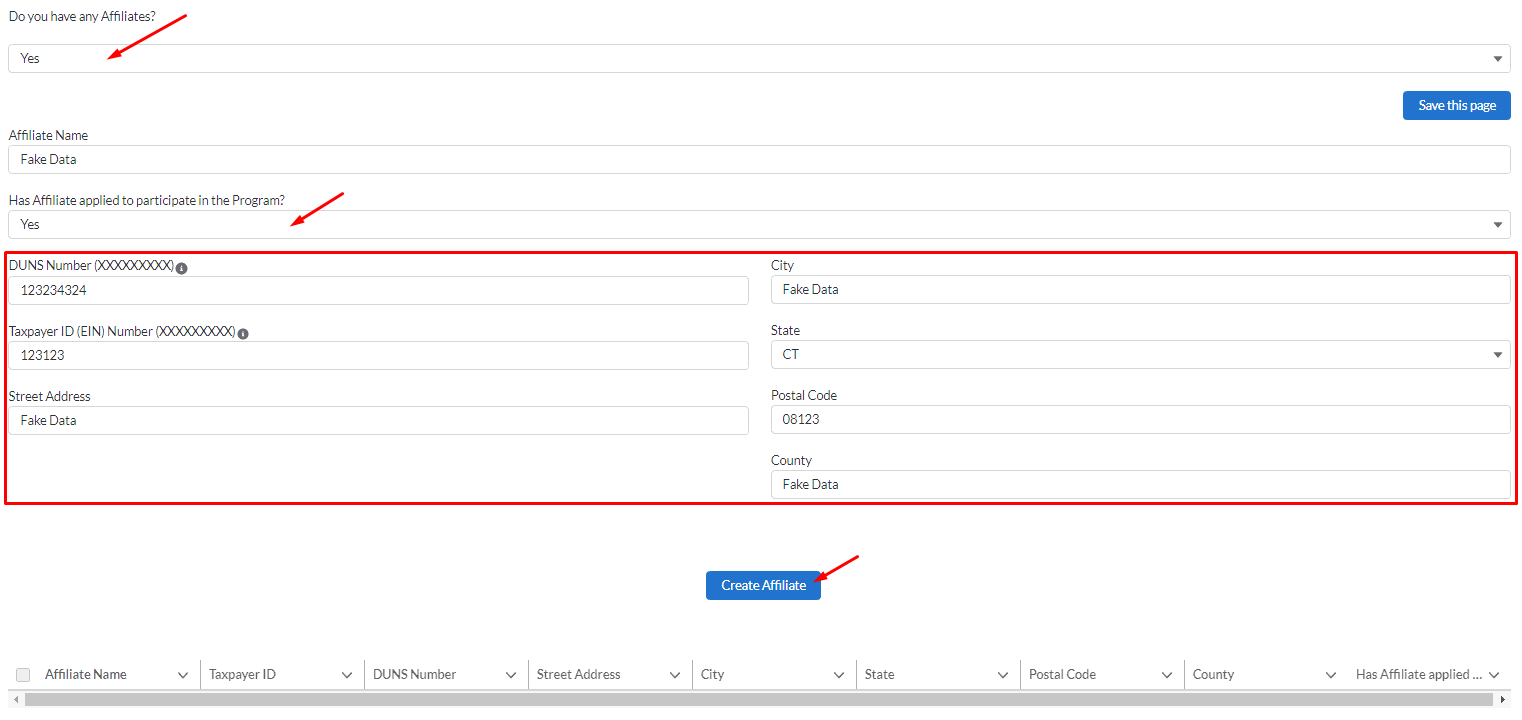 36
Step 5: Populate the Form
Affiliates – conditionalUpon clicking the create affiliate button, the table will populate. Additional affiliates can be created as necessary.
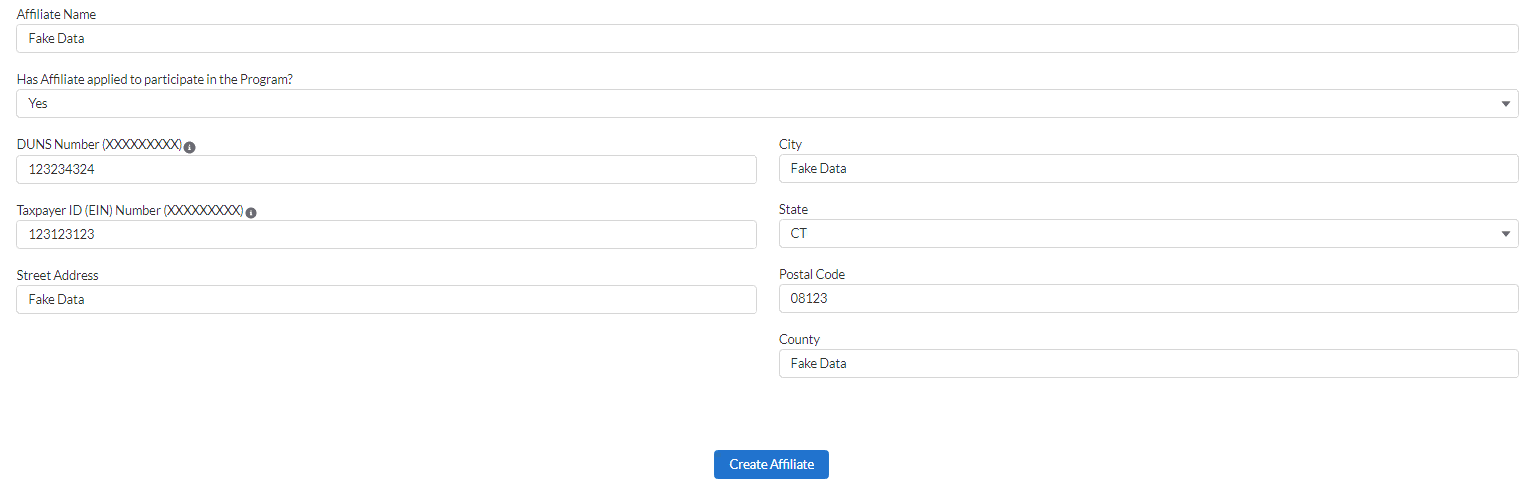 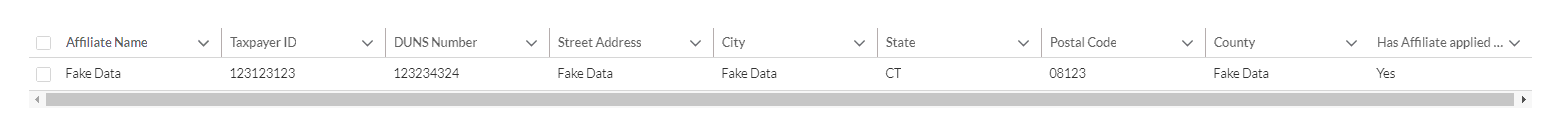 37
Step 5: Populate the Form
Financial Positions
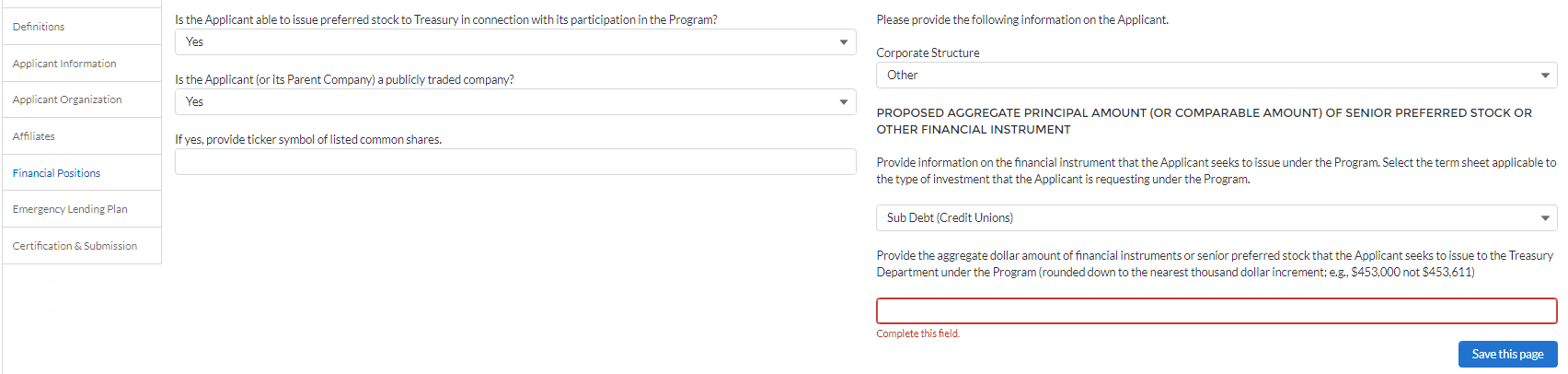 38
Step 5: Populate the Form
Financial Positions – conditionalIf “Is the Applicant able to issue preferred stock to Treasury in connection with its participation in the Program?” is “Yes”AND “Is the Applicant (or its Parent Company) a publicly traded company?” is “No” then no additional fields appear.
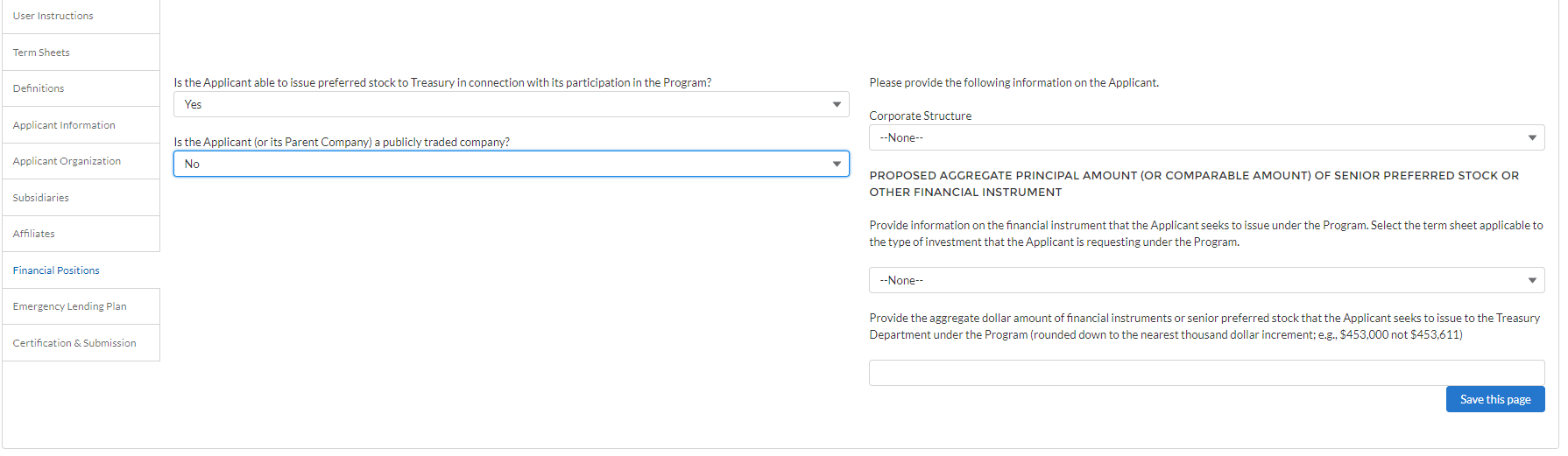 39
Step 5: Populate the Form
Financial Positions – conditionalIf “Is the Applicant able to issue preferred stock to Treasury in connection with its participation in the Program?” is “Yes”AND “Is the Applicant (or its Parent Company) a publicly traded company?” is “Yes”THEN “If yes, provide ticker symbol of listed common shares.” field appears
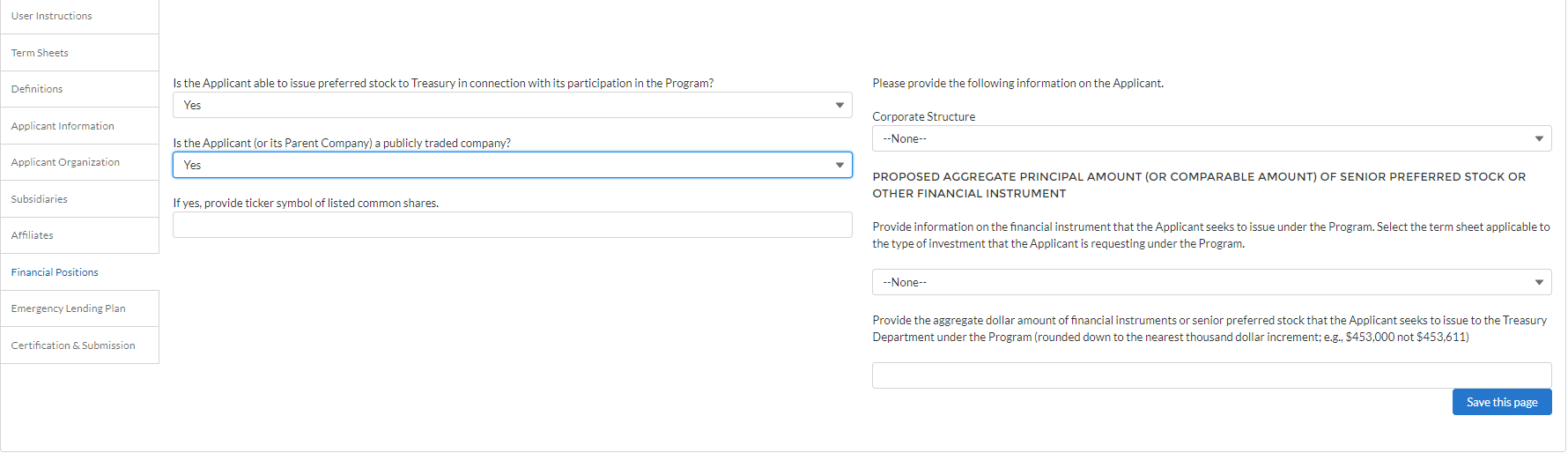 40
Step 5: Populate the Form
Financial Positions – conditionalIf “Is the Applicant able to issue preferred stock to Treasury in connection with its participation in the Program?” is “No”AND “If No, provide the reason” is “No”THEN “If other reason, provide explanation.” appears.
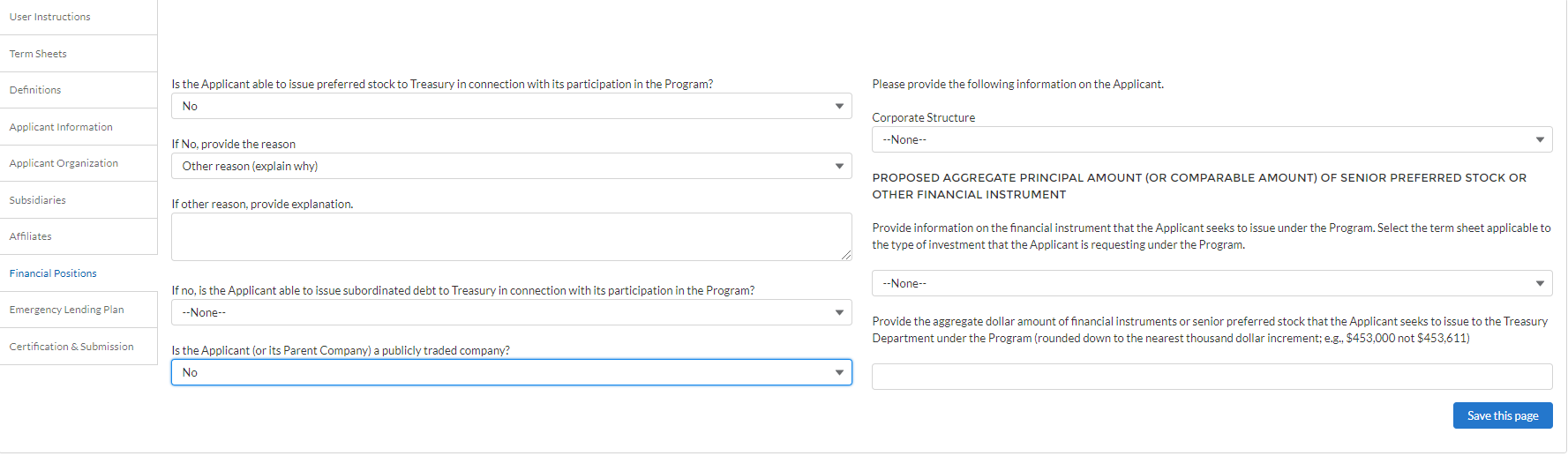 41
Step 5: Populate the Form
Emergency Lending Plan
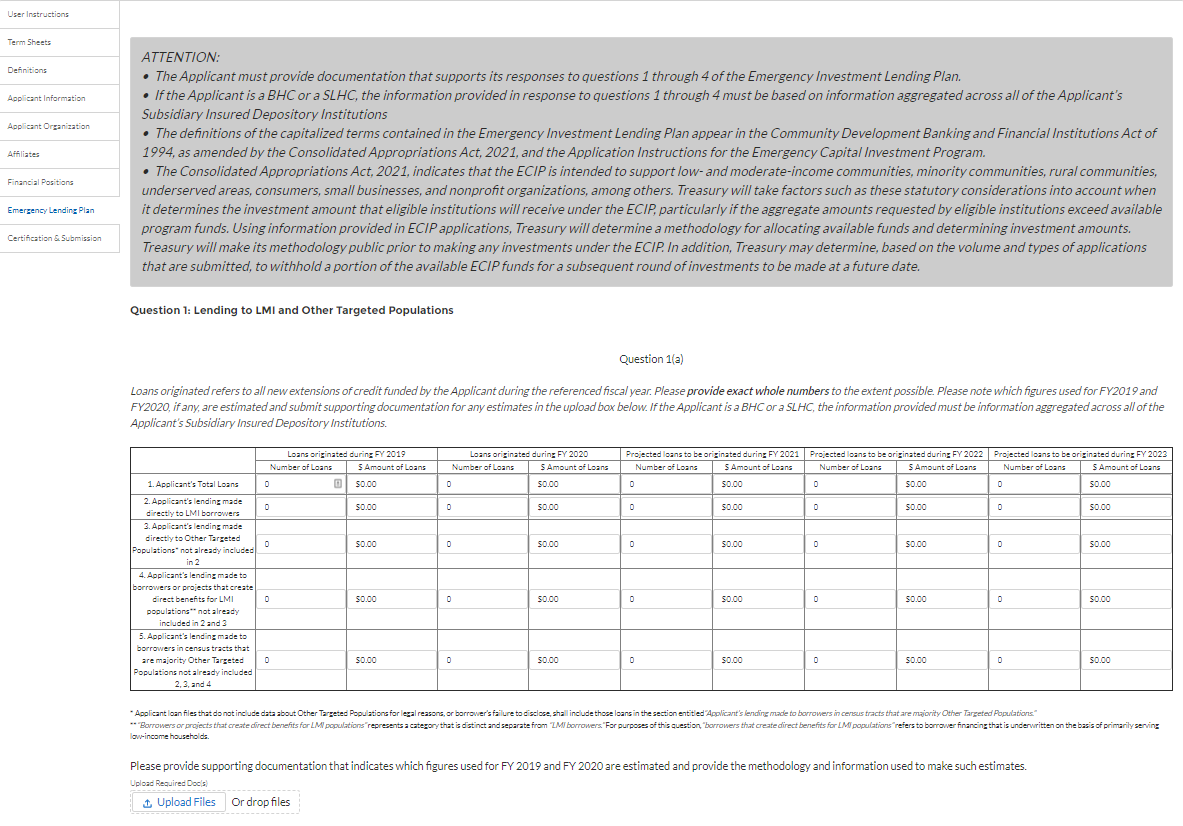 42
Step 5: Populate the Form
Emergency Lending Plan - continued
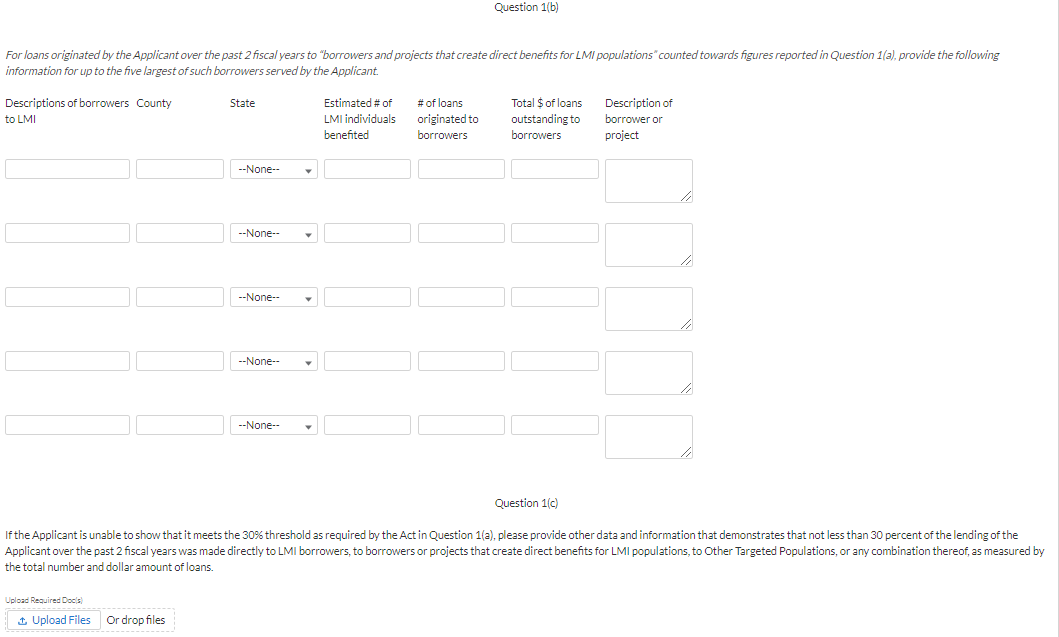 43
Step 5: Populate the Form
Emergency Lending Plan - continued
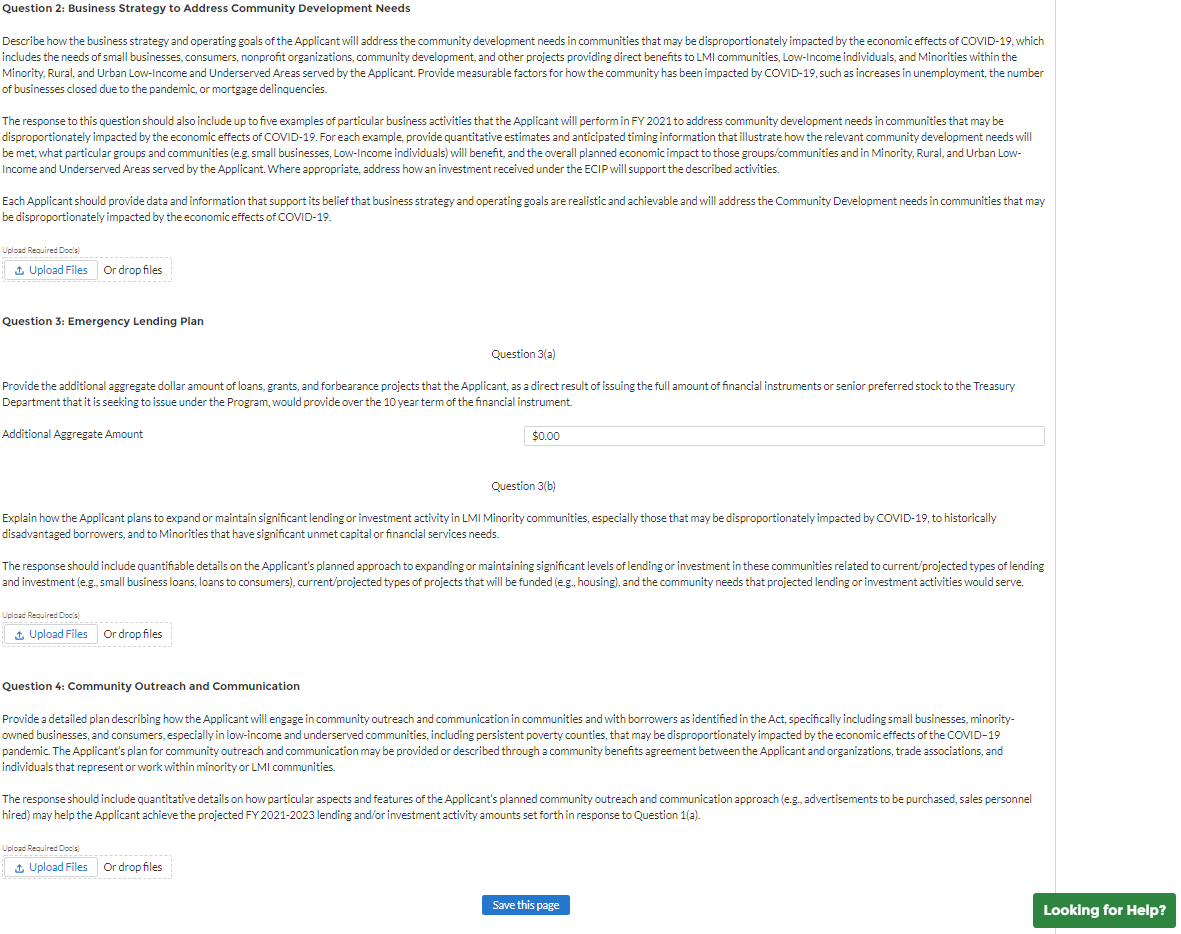 44
Step 6: Certify the Application
Certification - CEO Signature
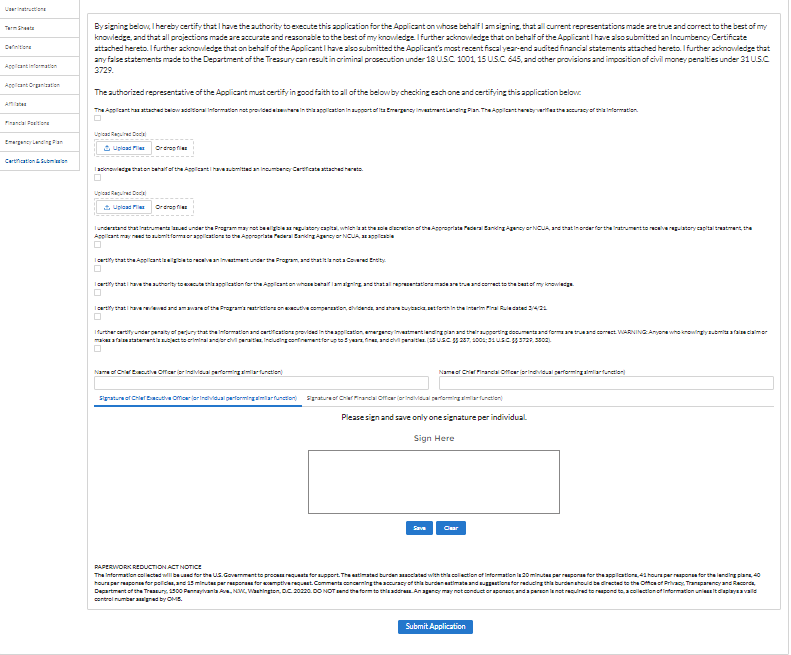 45
Step 6: Certify the Application
Certification - CFO Signature
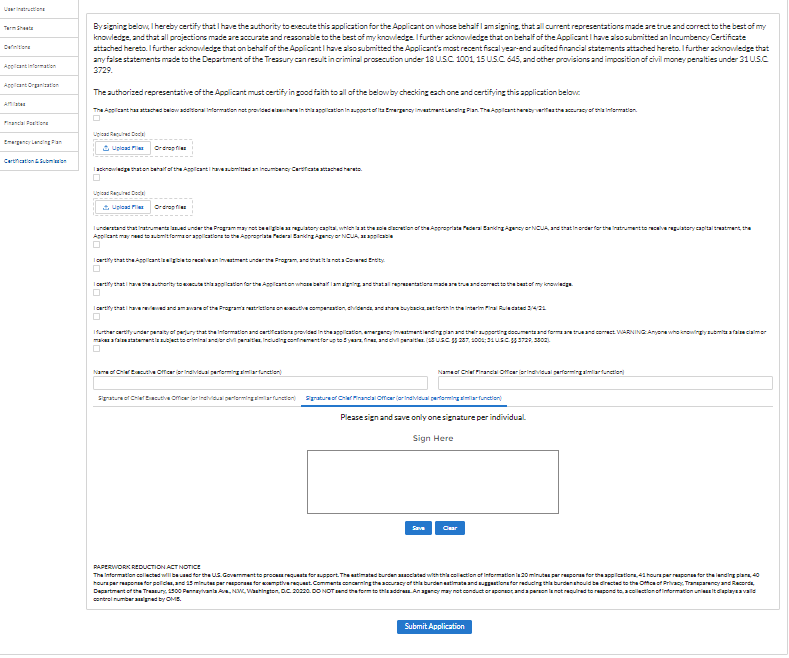 46
Step 7: Submission Confirmed
Submission Confirmed by System
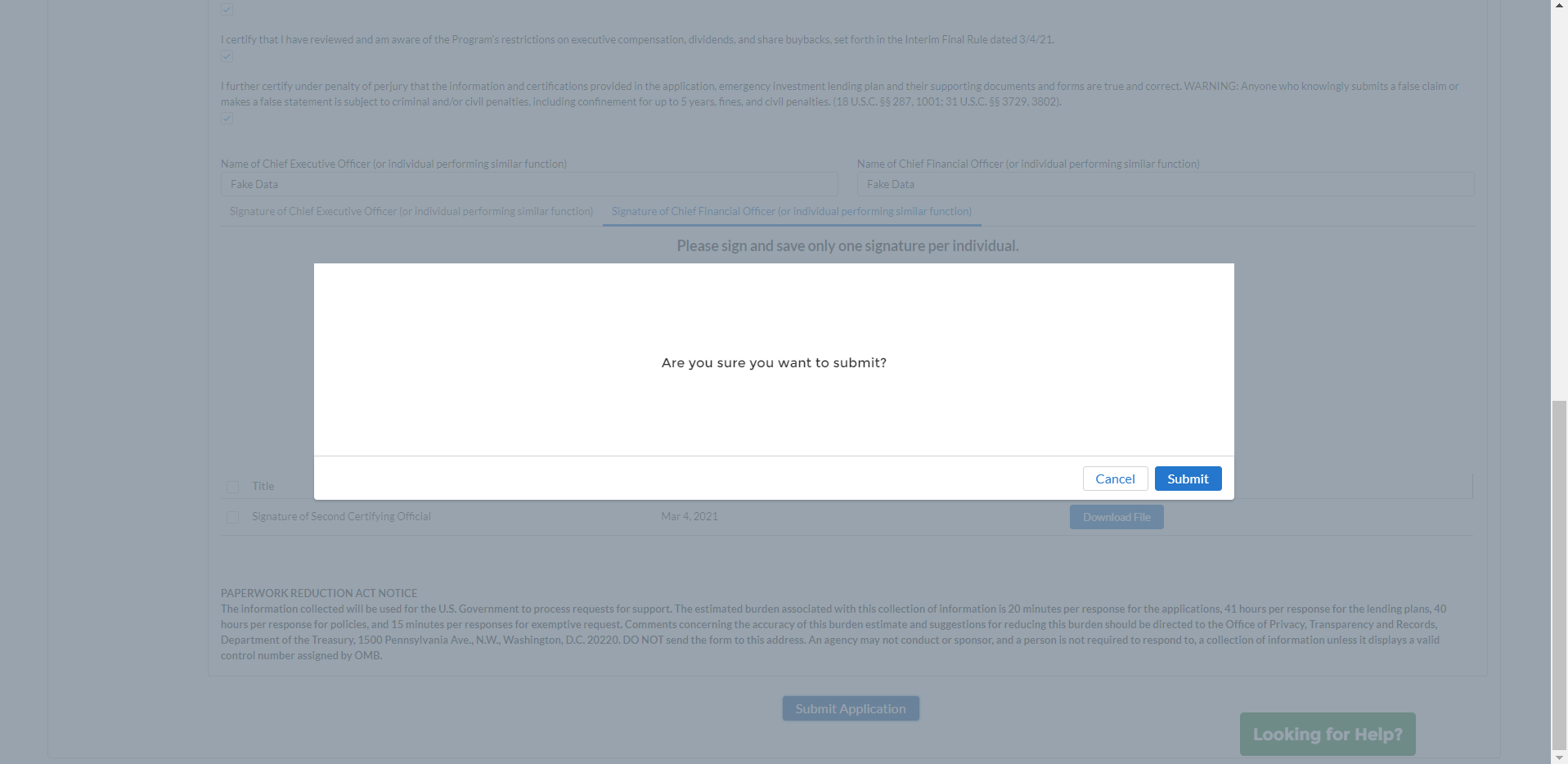 47
Step 7: Submission Confirmed
Submission Confirmed by Email
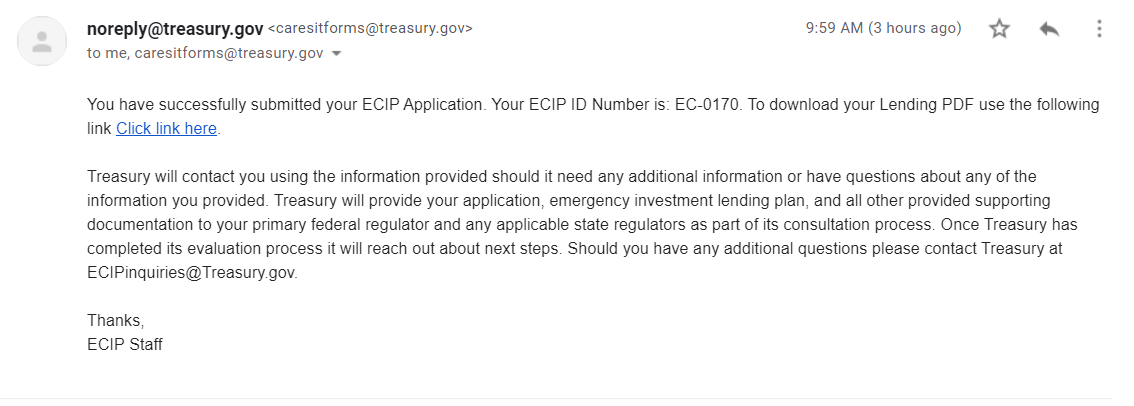 48
Step 7: Submission Confirmed
Submission Confirmed by Email – PDF – data conditional to what you input in Emergency Lending Plan tab
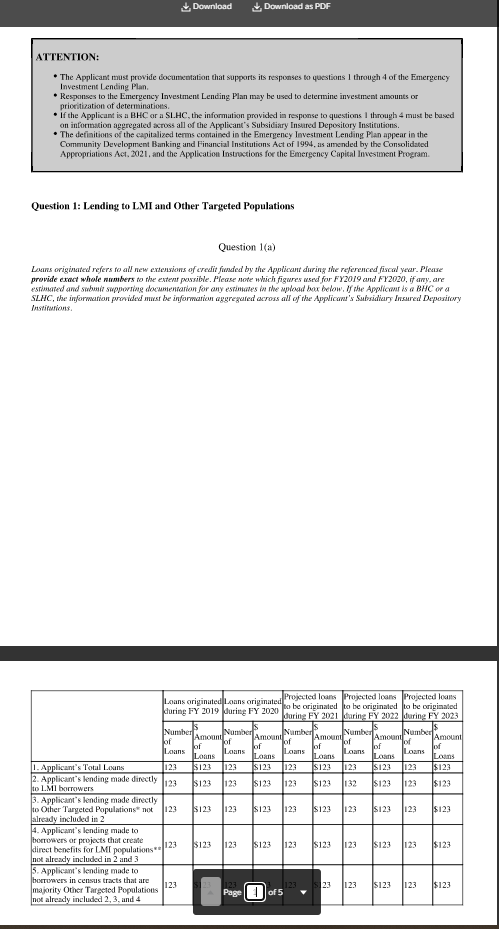 49
Step 7: Submission Confirmed
Submission Confirmed by Email – PDF – continued
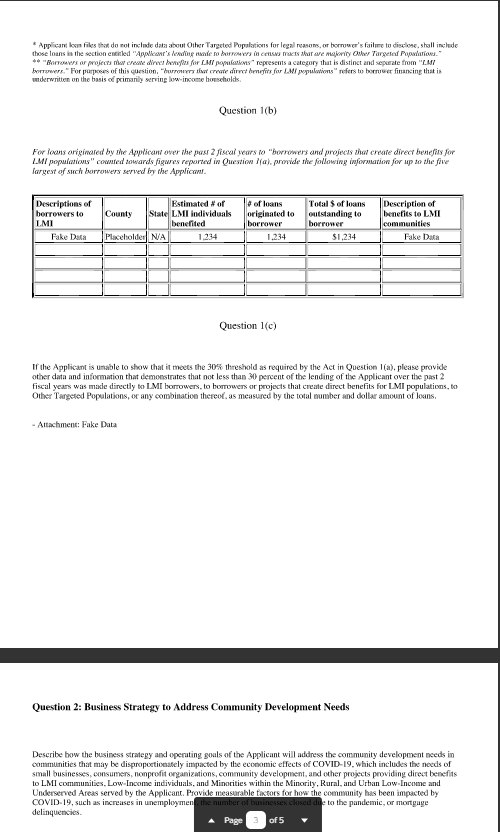 50
Step 7: Submission Confirmed
Submission Confirmed by Email – PDF – continued
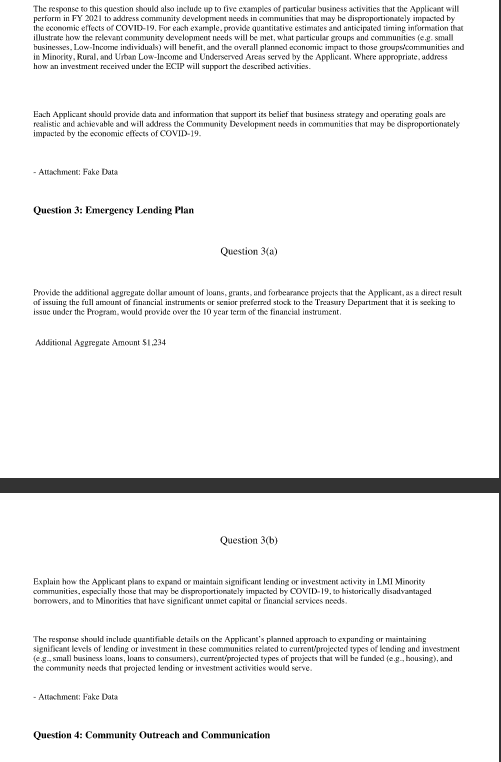 51
Step 7: Submission Confirmed
Submission Confirmed by Email – PDF – continued
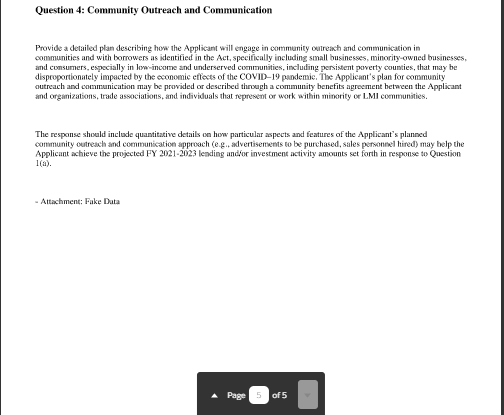 52